Critical Design Review
NAU NG Drill Arm Team
Daniel Cooke, Mason Goodman, Brandon Knutson, Mica Nellis, Isaiah Padilla, Russel Stringham
Introduction
Purpose & Review:
Our team is designing a robotic drilling arm for Northrop Grumman Space Systems
Drill through composite materials to bolt secondary structures such as brackets or tubing
Have a robotic drilling arm that can locate any point on a cylinder and apply enough force to drill through composite material, also allowing for various bolt clearances 
Fully automated design allowing for custom locations
Make a design that is more efficient for Northrop Grumman
Allow for more “in-house” manufacturability
Save Northrop Grumman the cost of performing tests away from the facility
Changes Since PDR
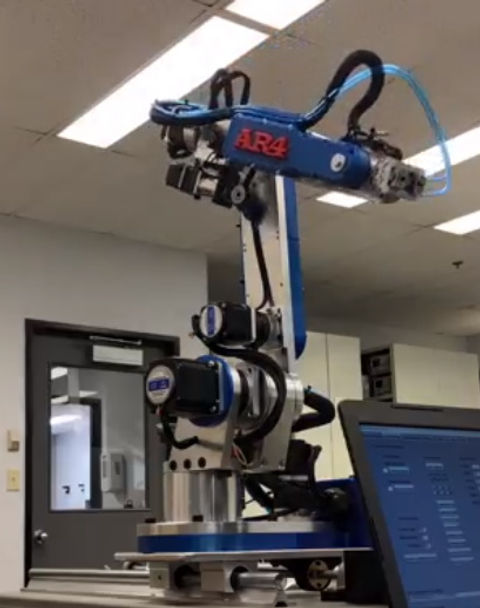 Critical Design Changes
Return to 6DOF Robotic Arm design
Design overhaul heavily based on Annin Robotics Inspiration
Interpretation of original design

Changes made to:
Appearance
System interactions
Coding suite
Advantages
Efficiency in design process
Updates on where the team is at                     currently
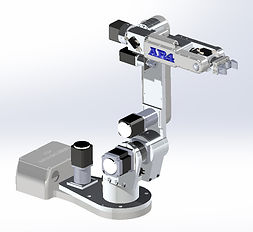 [Speaker Notes: Put in pictures of OG Annin robotics robot, and CAD full assembly of current design, talk about new features, go into the use of several motors and return to 6DOF robot arm. Talk about how this has really helped out with the designing and manufacturing process, but obviously puts us at a time disadvantage to a degree. However, we have made excellent progress in the weeks following the design change and are on track to fully arrive at the desired]
System Block Diagram
Updates
5 geared stepper motors to increase torque output
Magnetic Encoders
Teensy 14.1 with open source programming
Variable Frequency Drive to control Spindle Speed
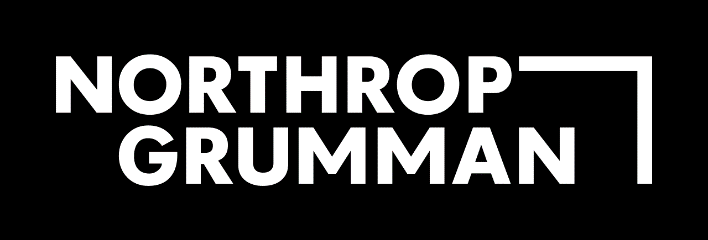 Requirements  Review
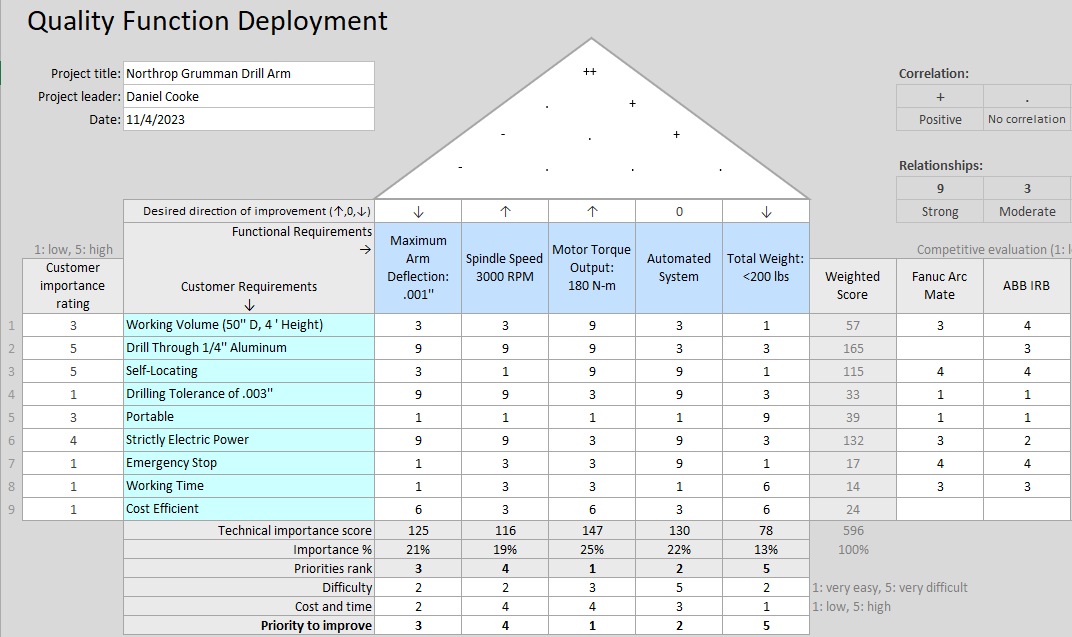 text
Updated Requirements
For Final Presentation
Flat Aluminum Plate
Minimum 1 Axis of Rotation Functional

Priorities to Reach MVP
Motor Torque Output
Self Locating
Drilling Capabilities
Design Details: Full Assembly
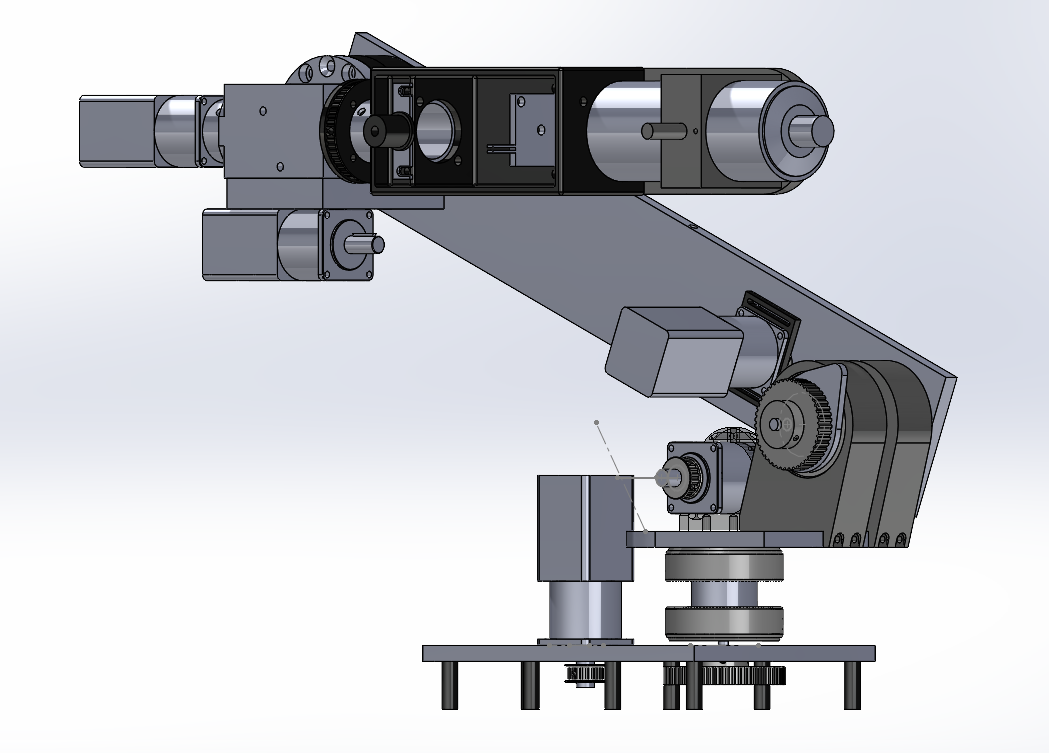 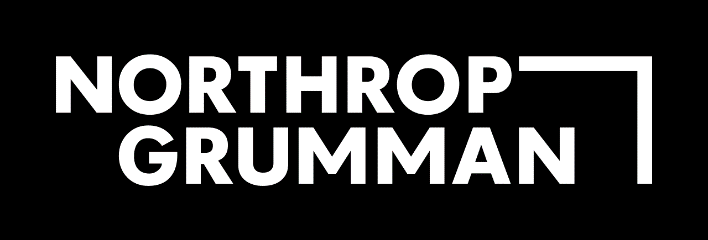 Design Details: Sub Assemblies
Joint 3
Joint 1
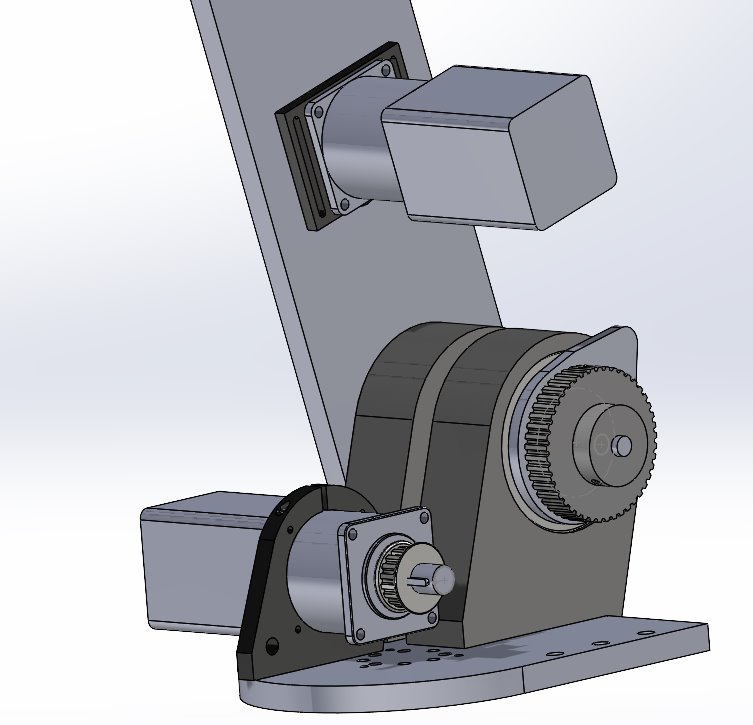 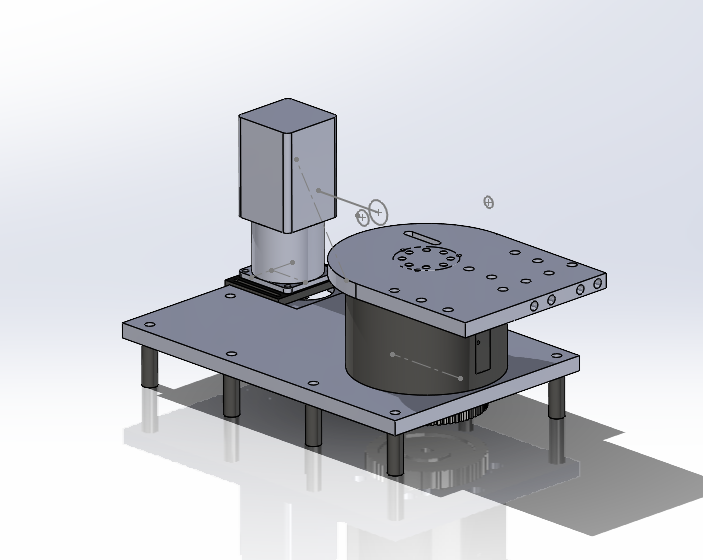 Joint 5/Joint 6
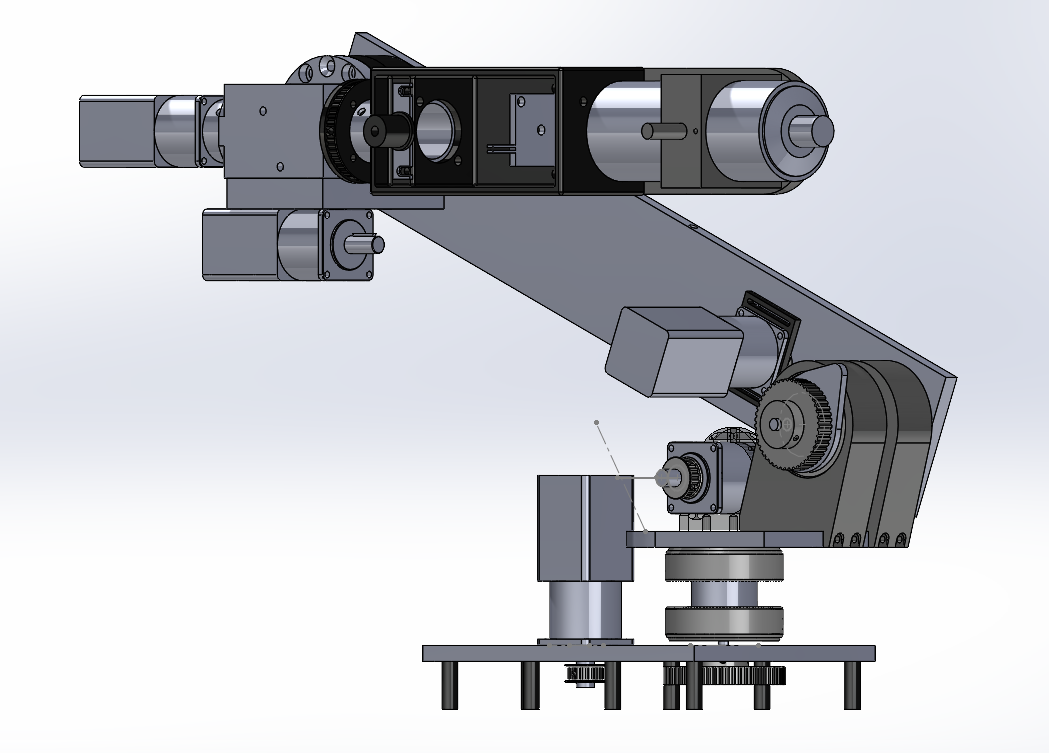 Joint 2
Joint 4/Joint 5
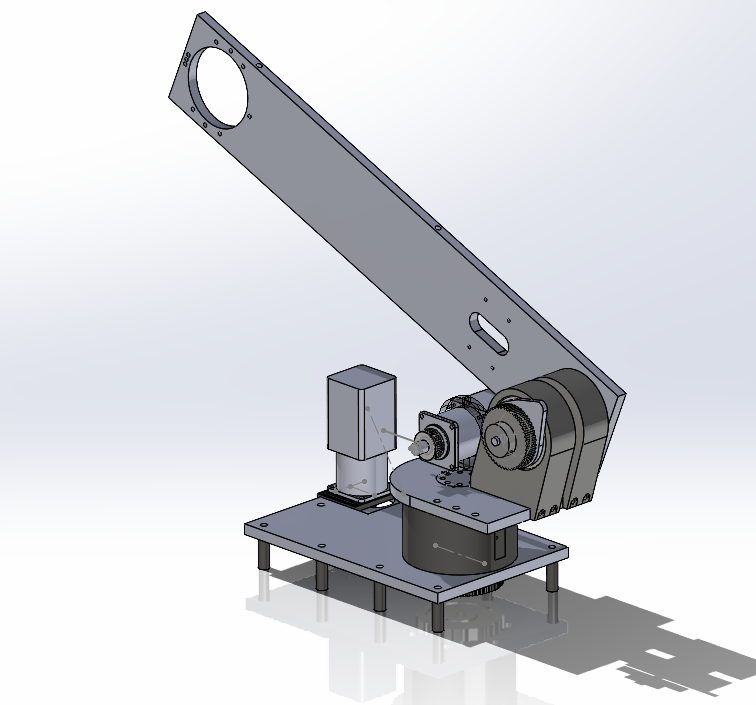 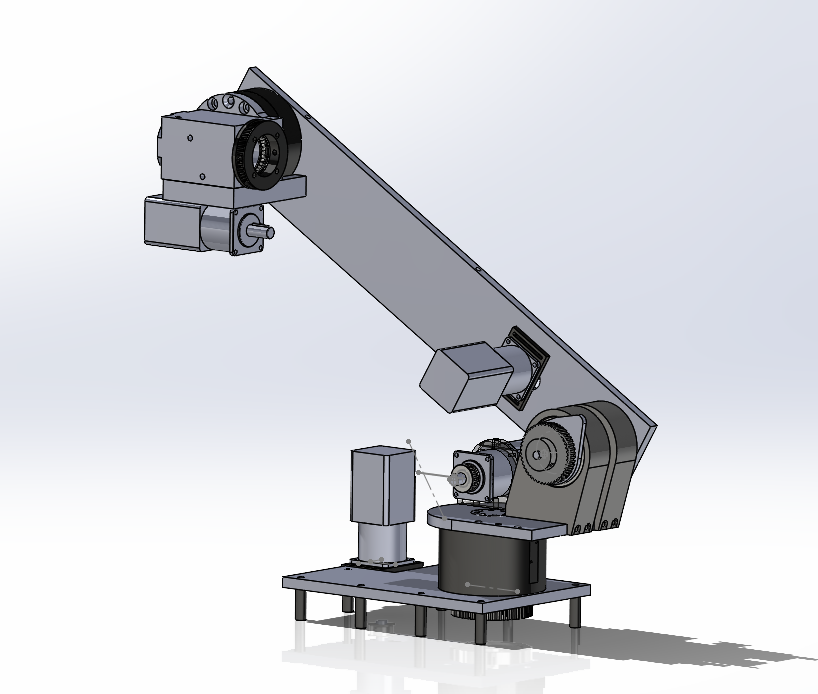 Design  Details: FEA testing
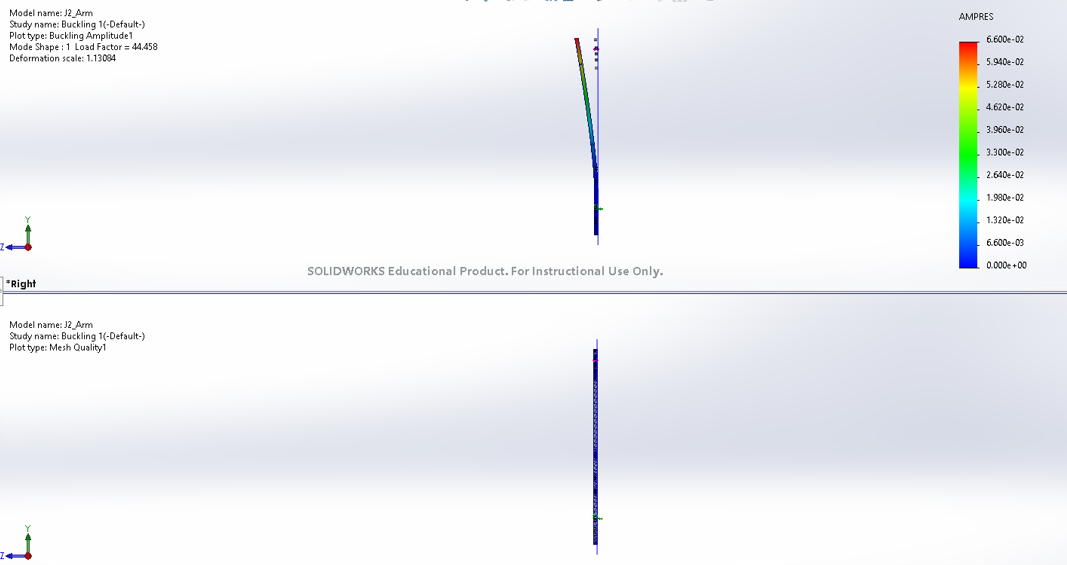 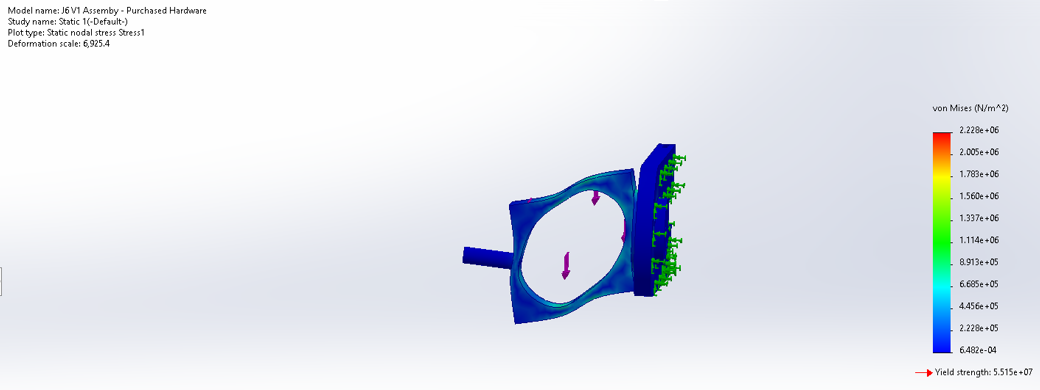 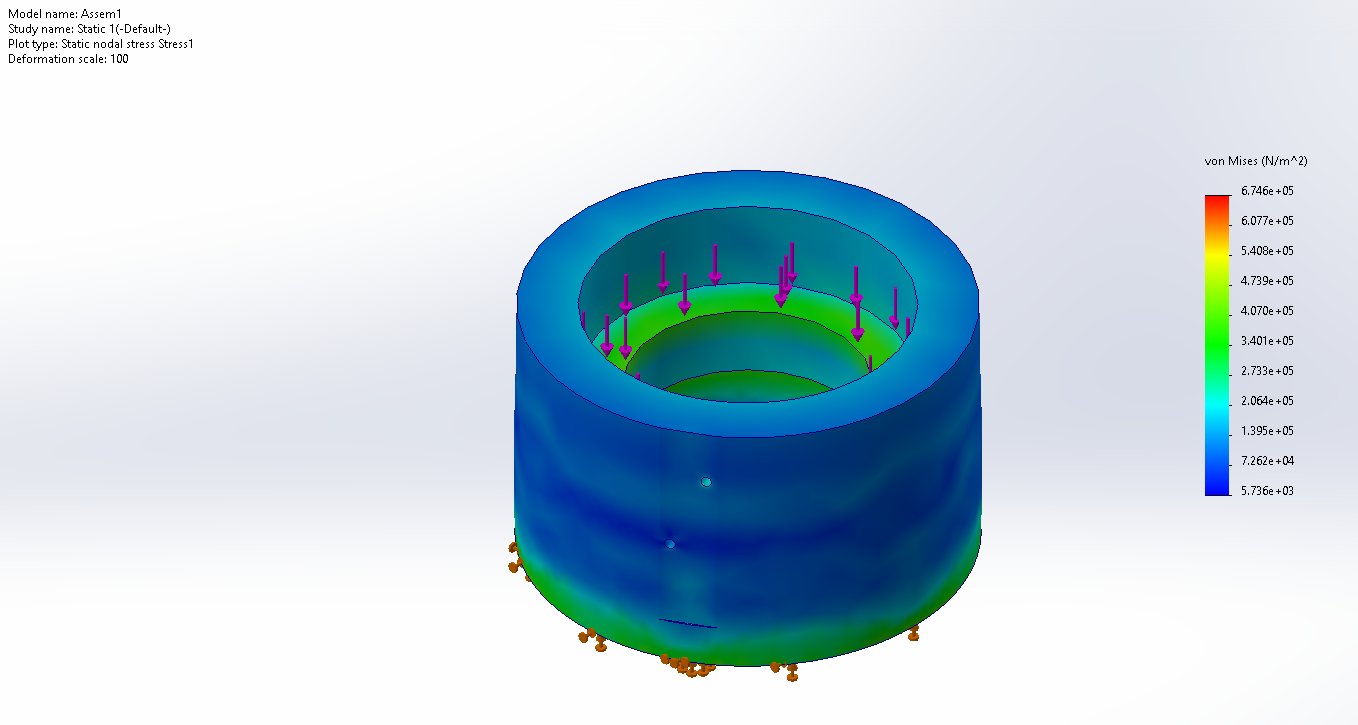 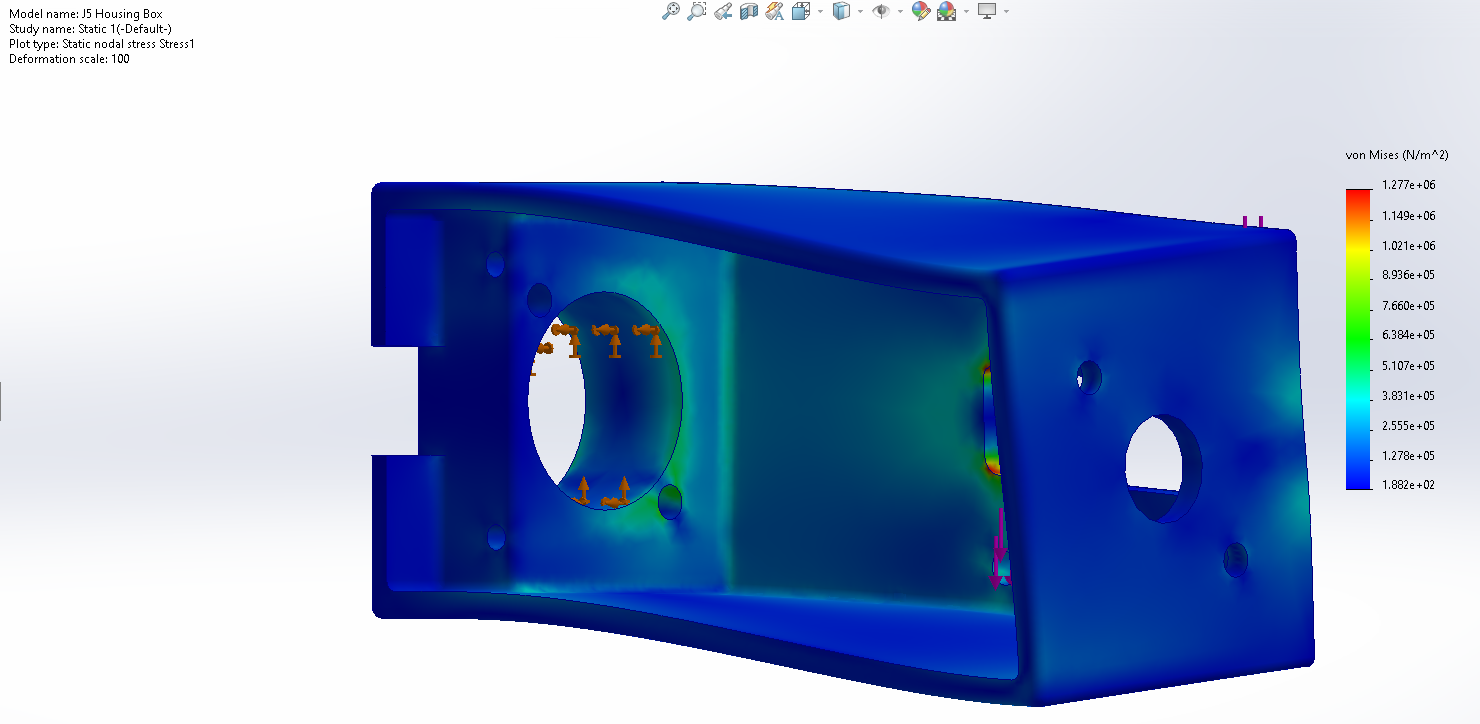 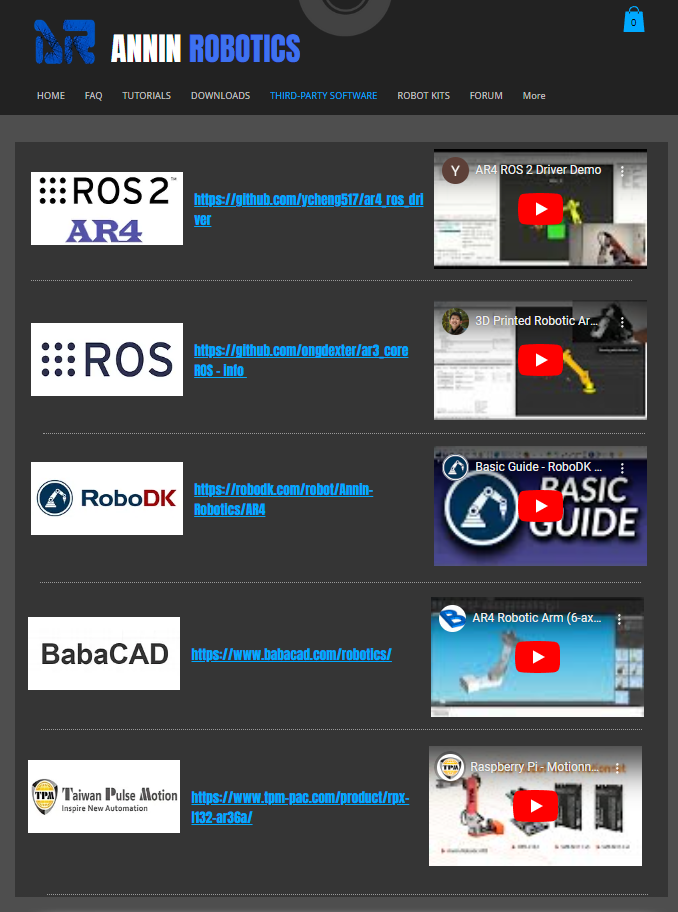 Design  Details: Software
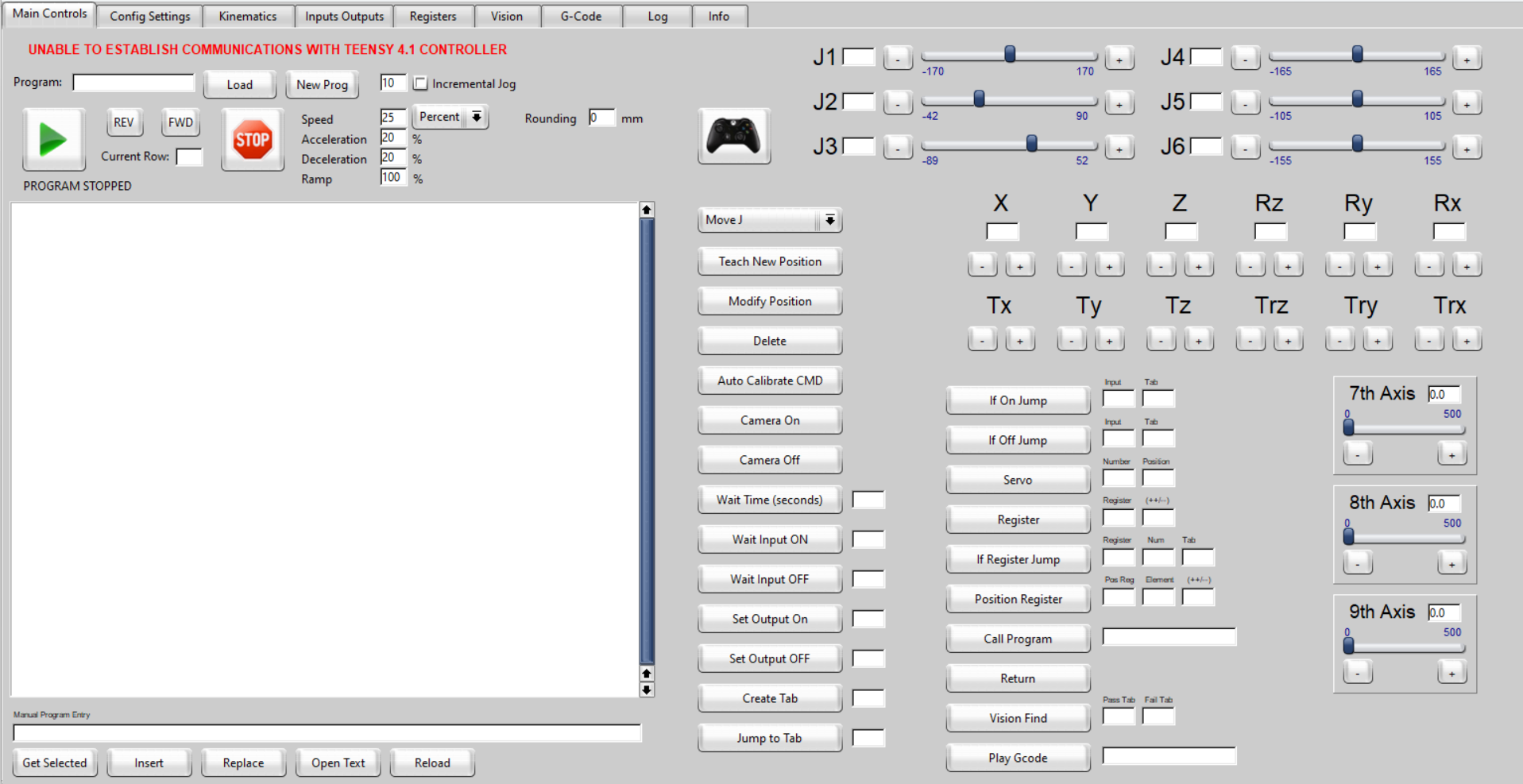 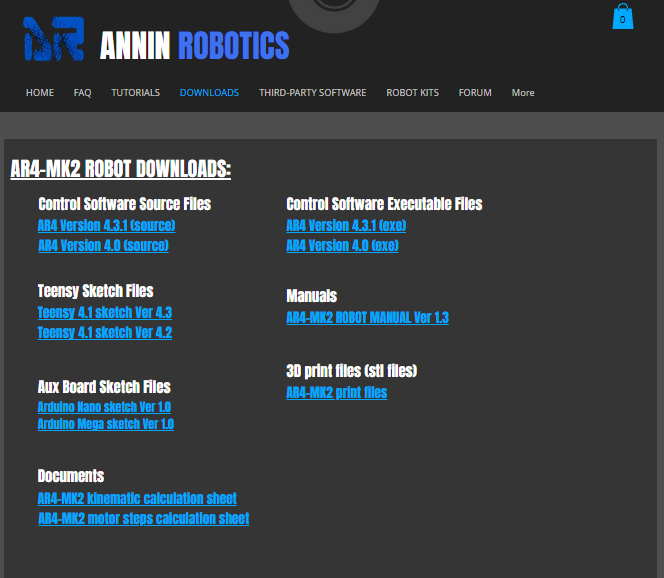 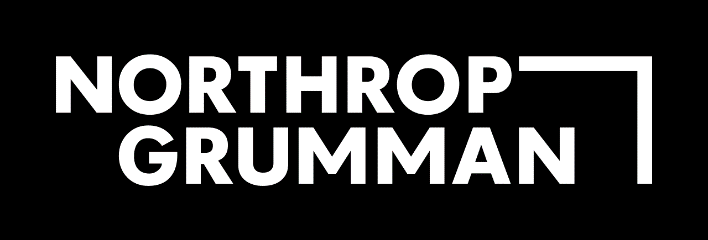 Analyses and Prediction
Electrical
J1, J2, J3, J5, J6 Motors
Spec sheets detail 4A rating 
10 A motor drivers for all motors to cover 125% recommendation
Torque-Speed
Spec sheet indicate 48 V input voltage
0 – Variable Supply 
0 – 50 A variability  
PLA printed/ Machined 
J5 Turret Housing 
250 lb. load based on FEA – FOS 10 
J4 Turret Housing 
J2 Turret Housing 
Holding Torque Main (J2) Arm 
1:50 Gear Ratio Motor
1:2.5 Belt Driven Gearing 
100 N Torque for J2 Arm Movement
Verification  Procedures/ Critical Test Methods
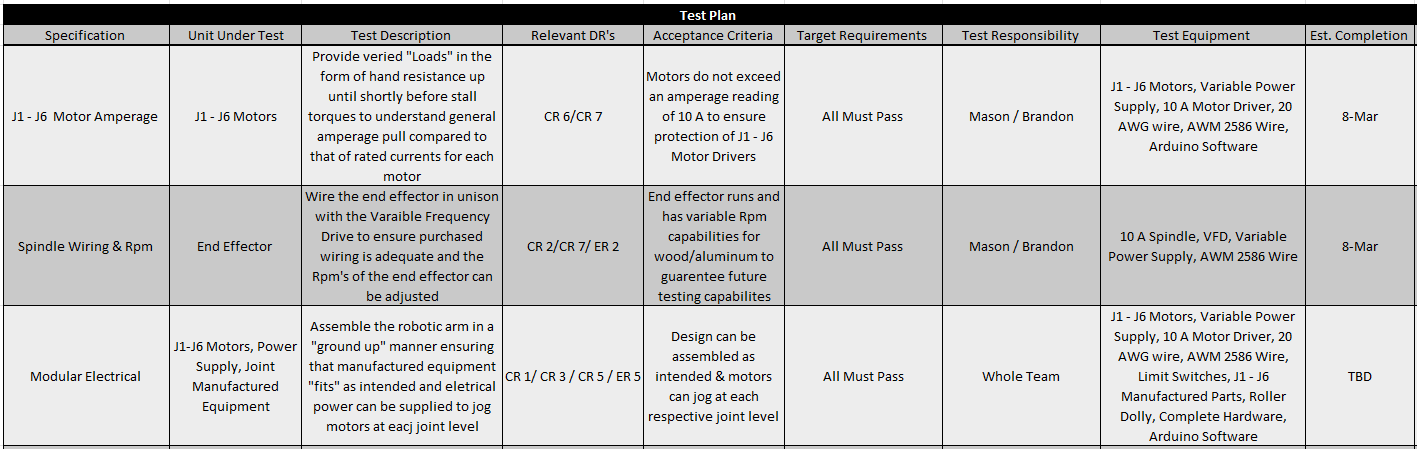 Verification  Procedures/ Critical Test Methods
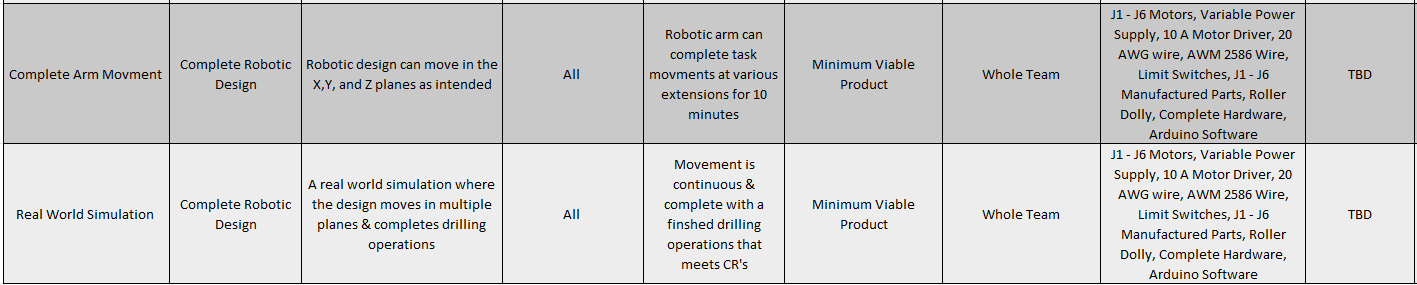 Data  Sheets
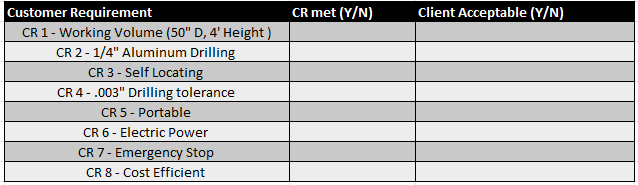 Project  Status
[Speaker Notes: Parts, drawings and design documents listed in IDL format with status.  Project Plan clearly presented.  Milestones, tasks, and critical path well understood.  Next tasks presented.]
Project  Status – Manufacturing Update
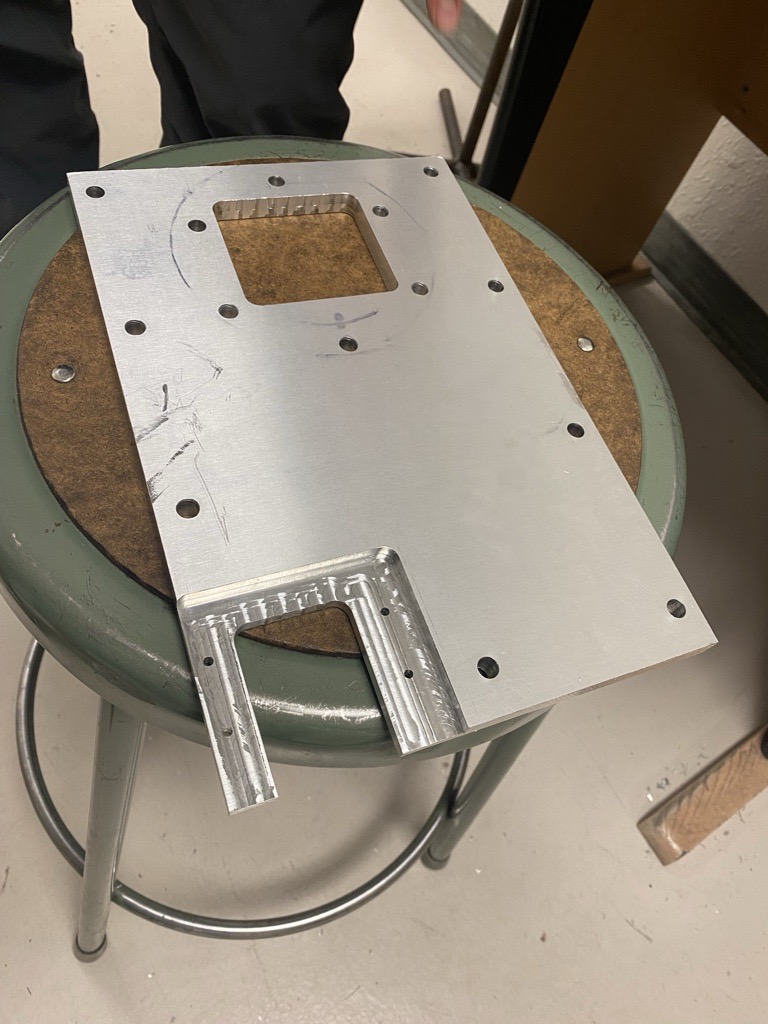 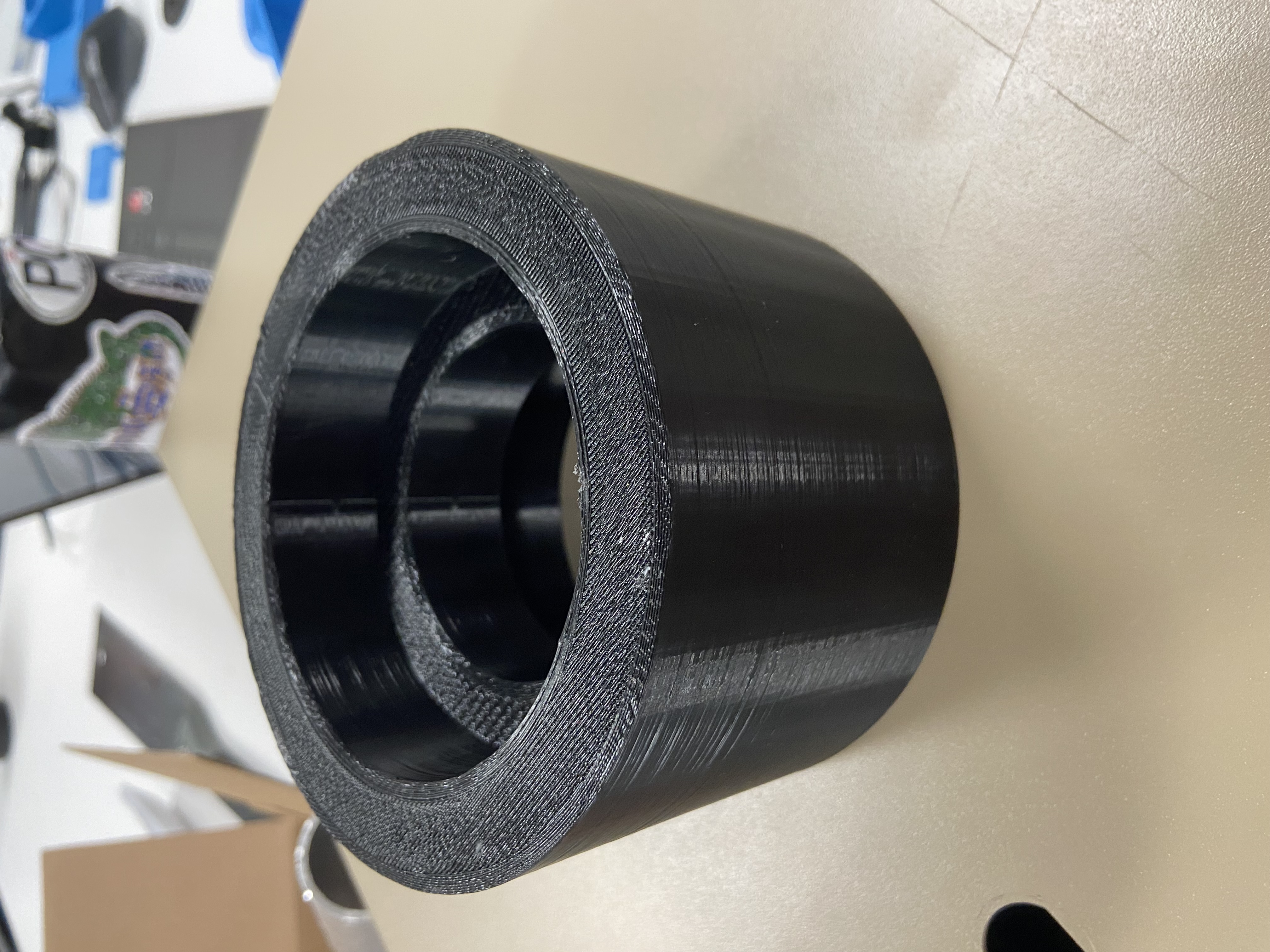 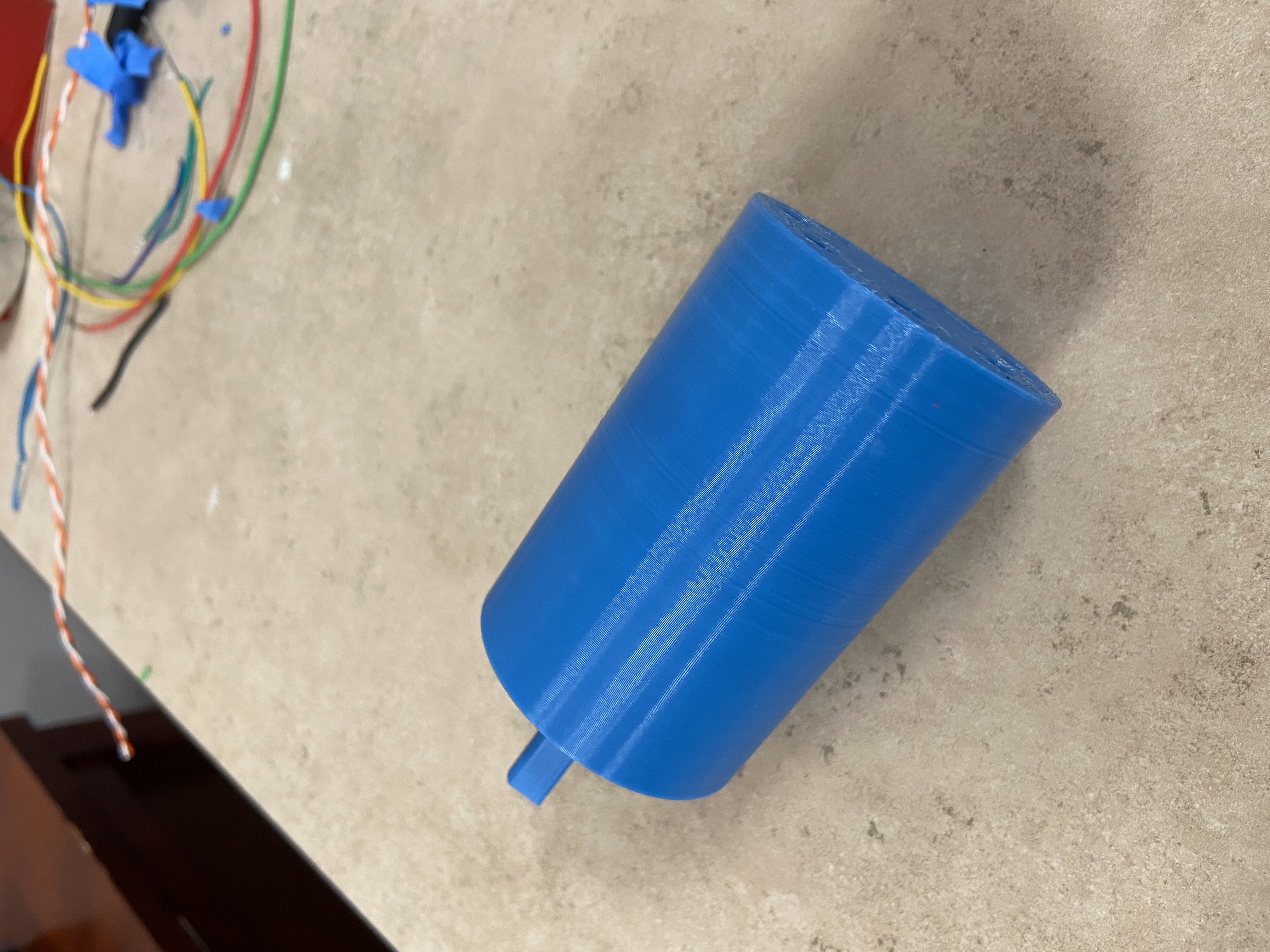 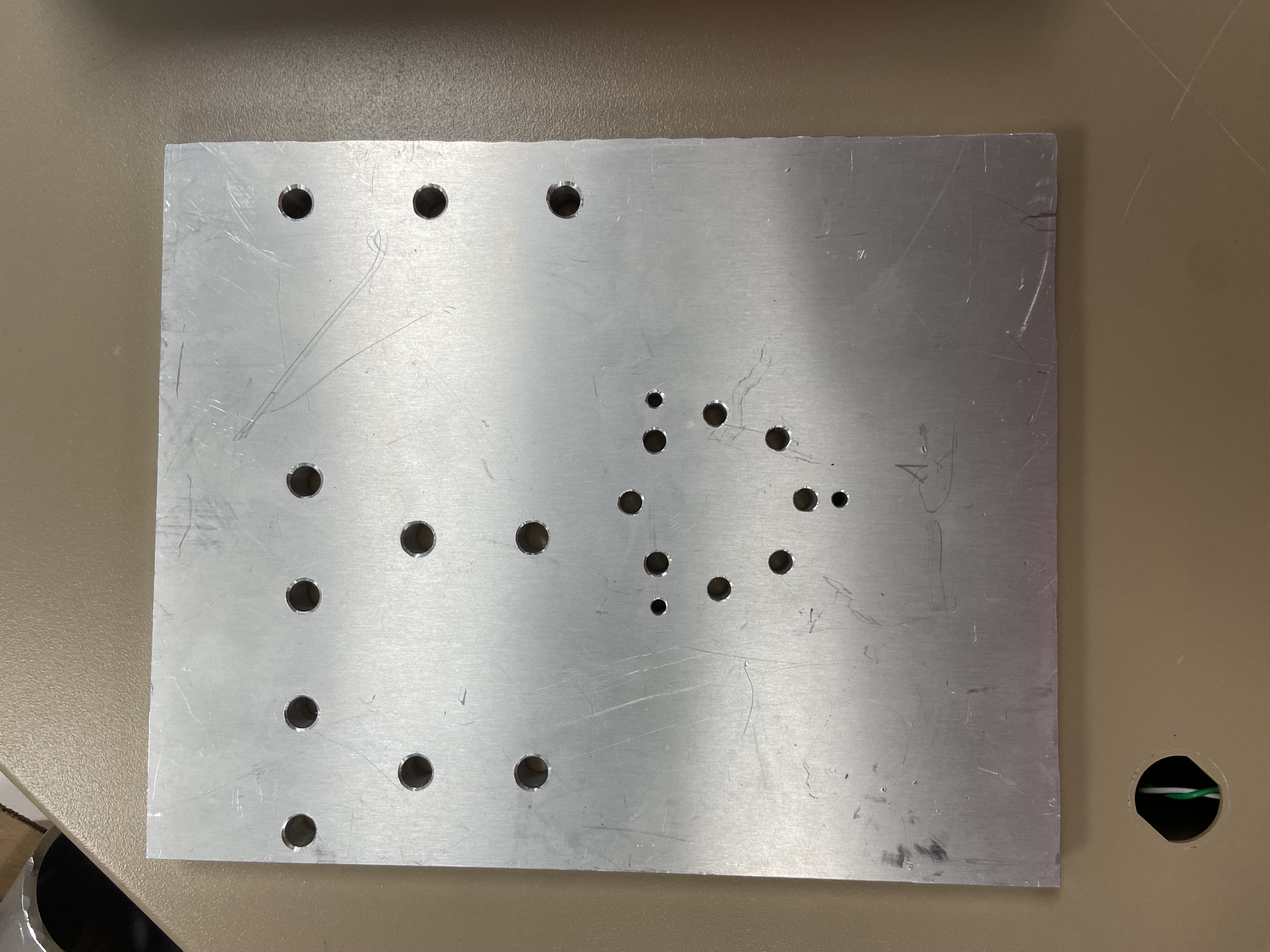 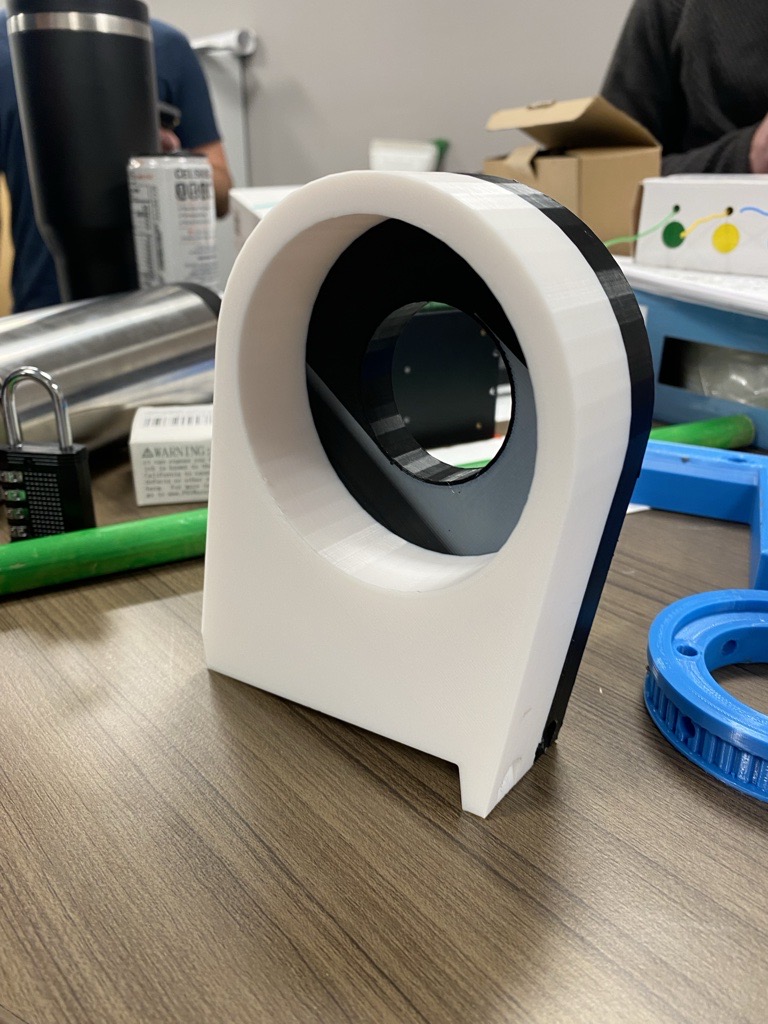 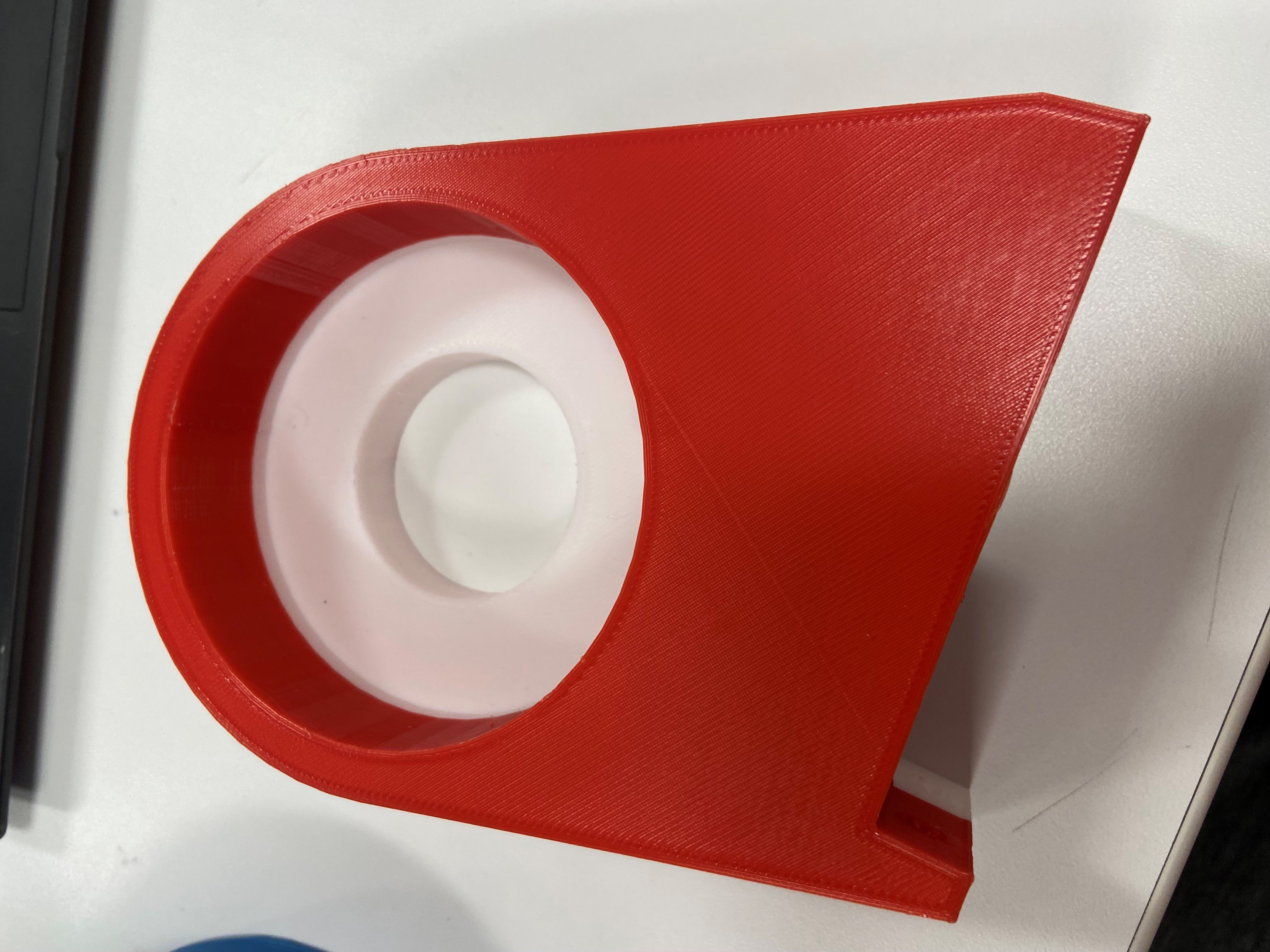 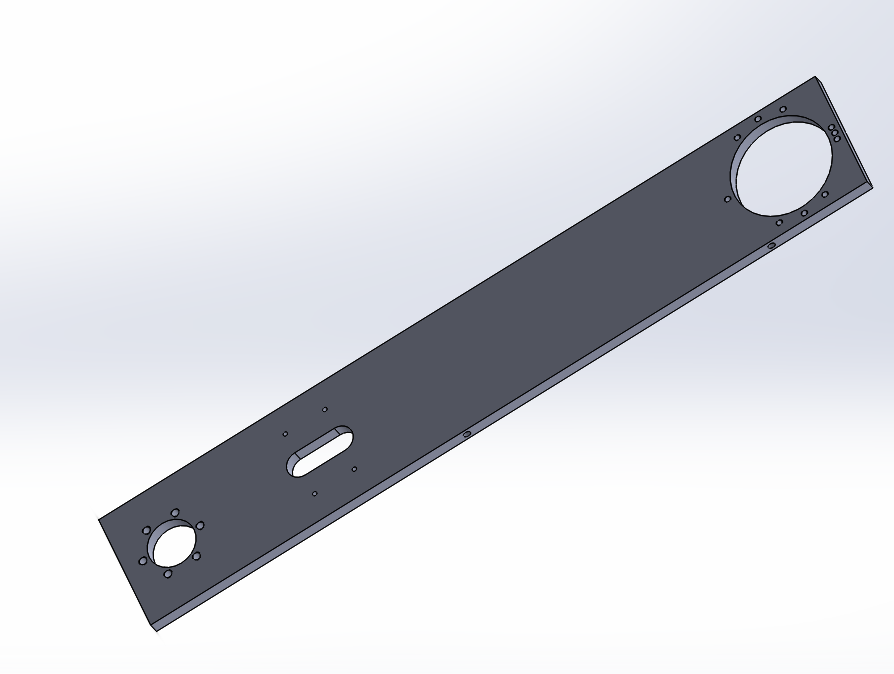 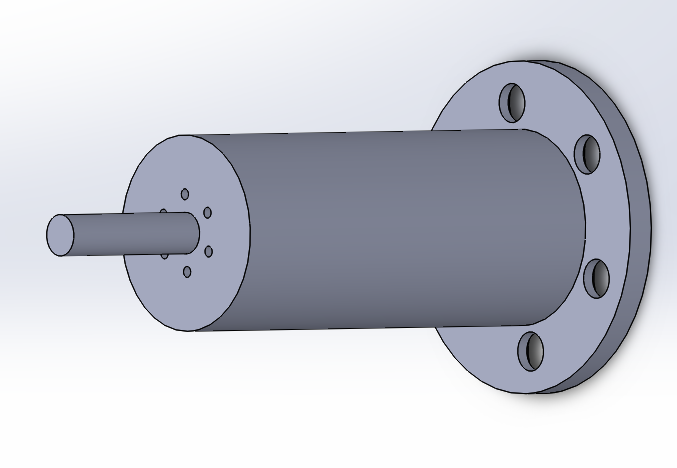 Project  Status – Manufacturing Update
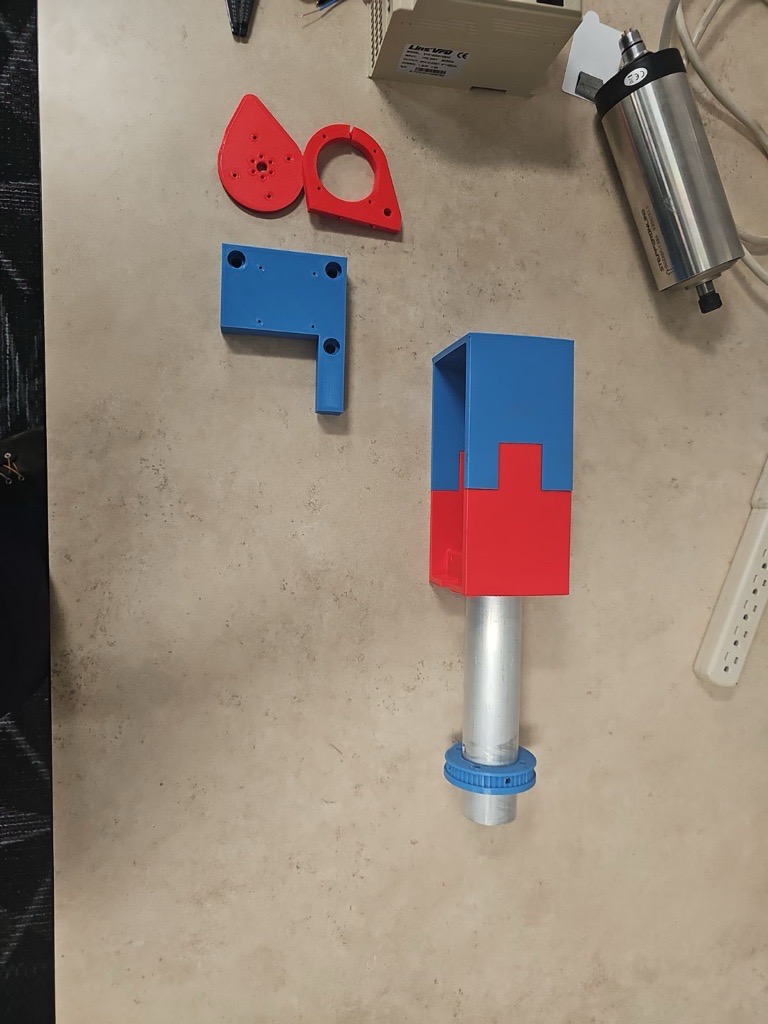 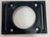 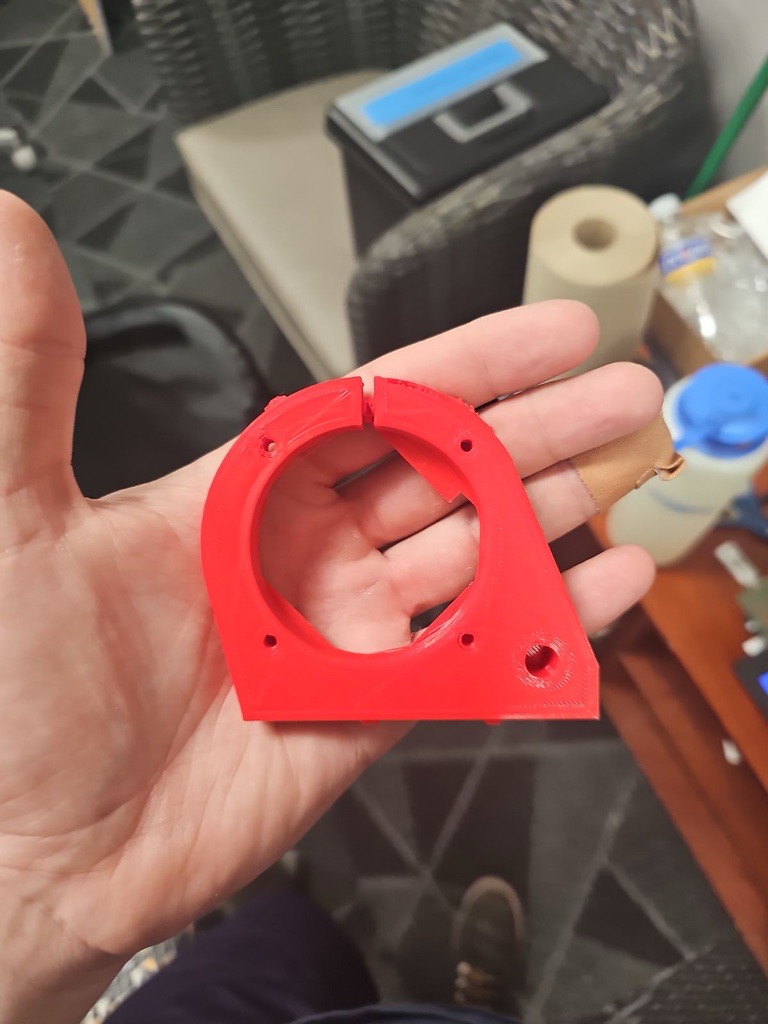 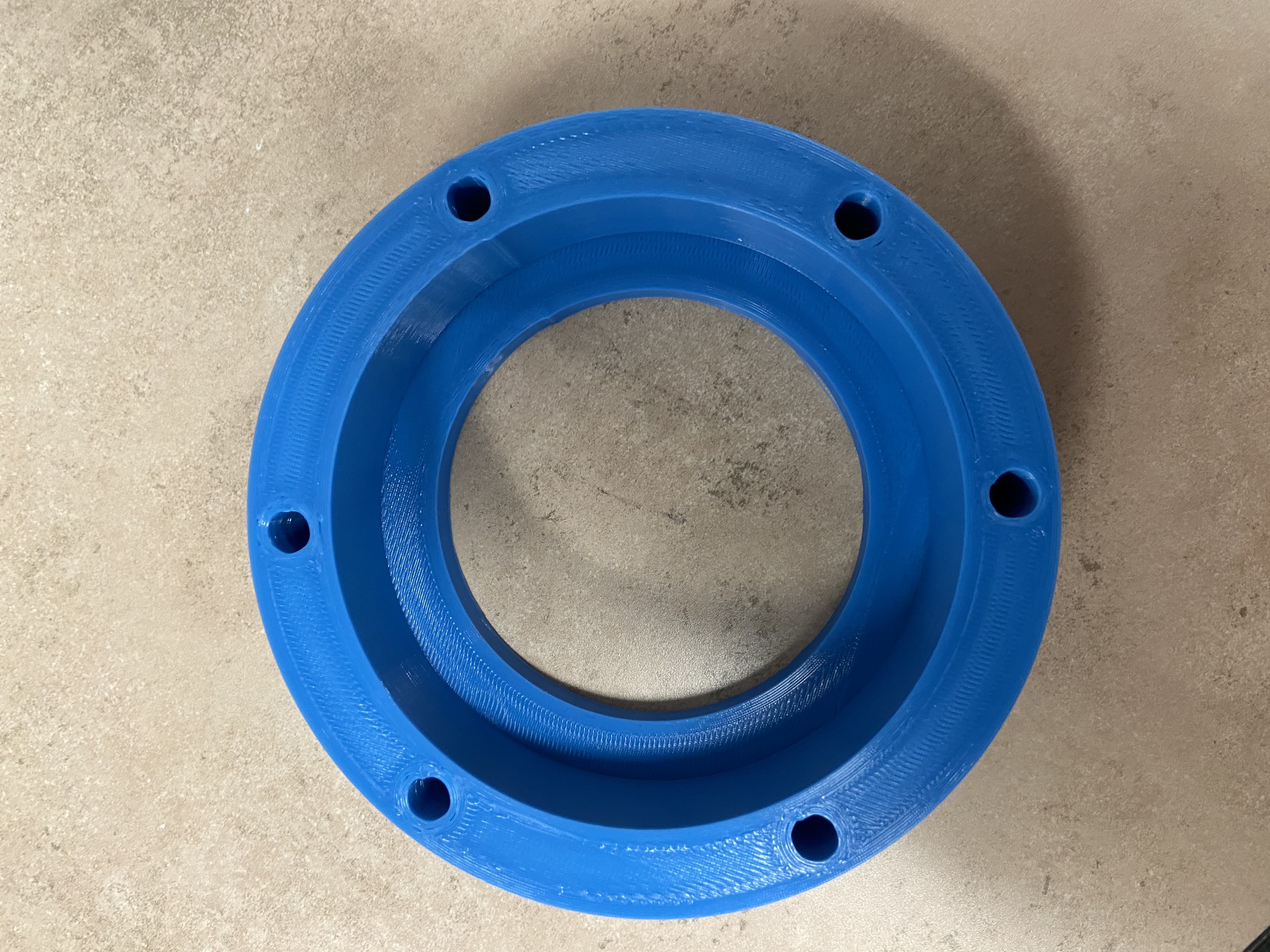 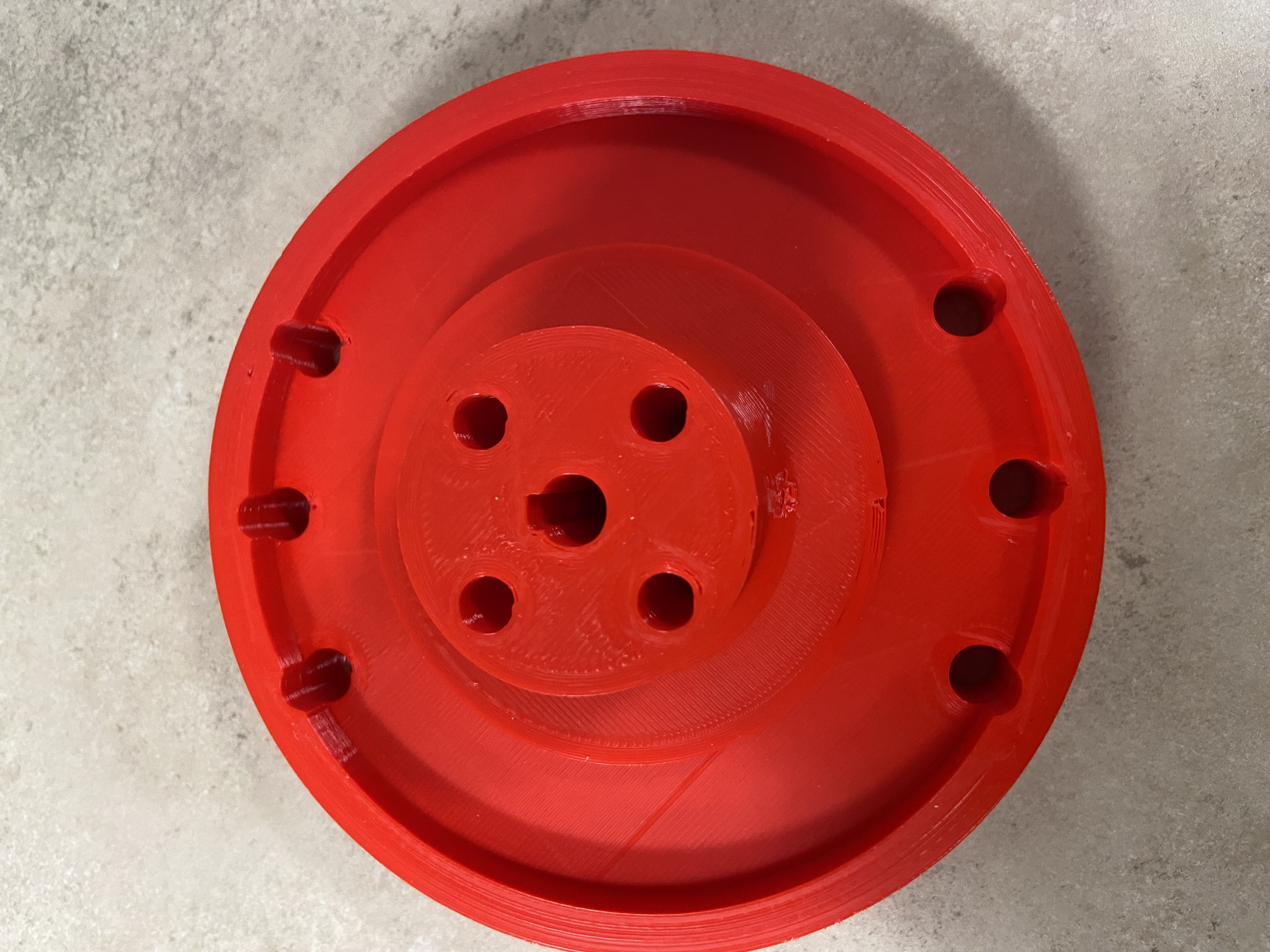 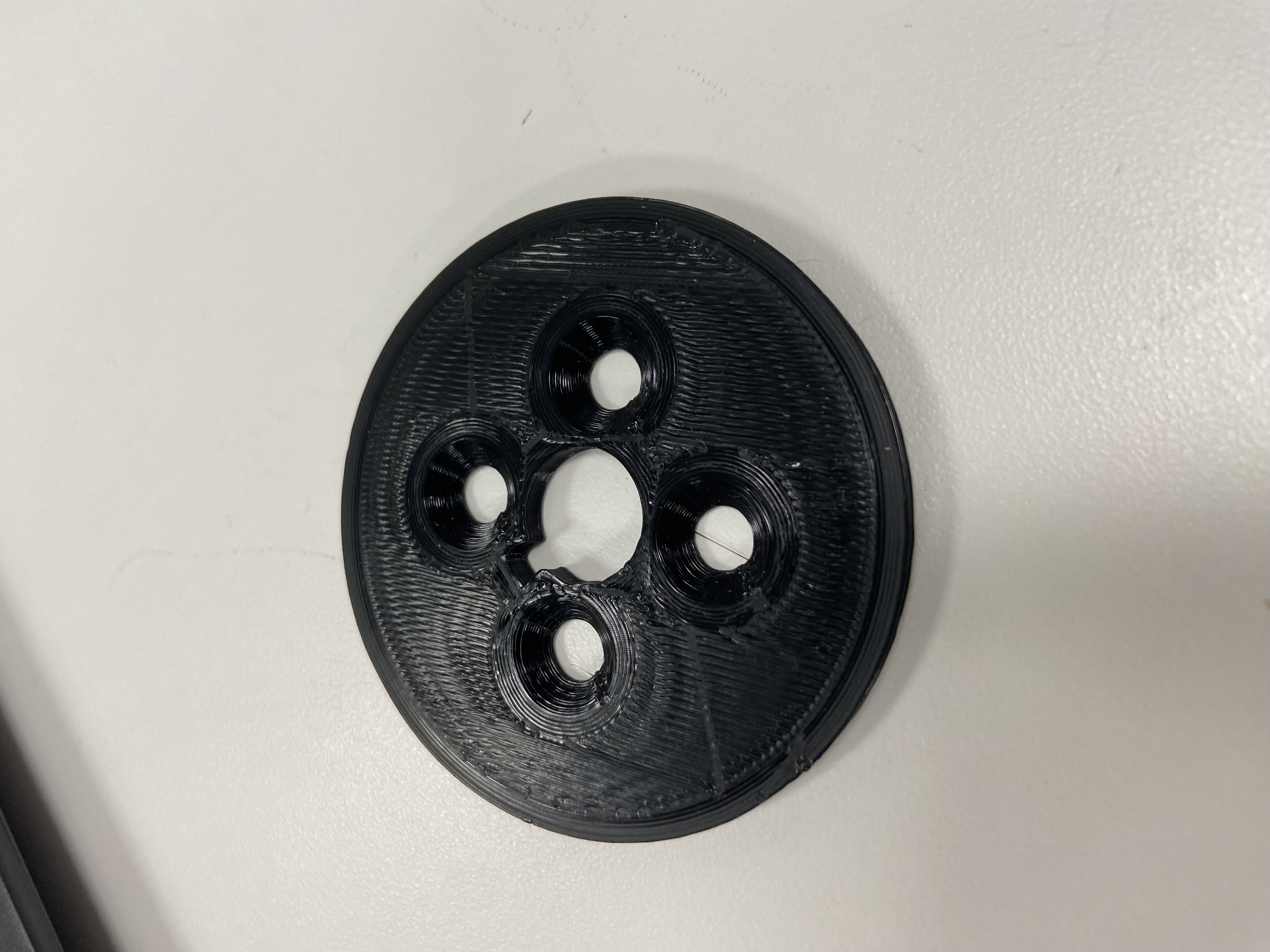 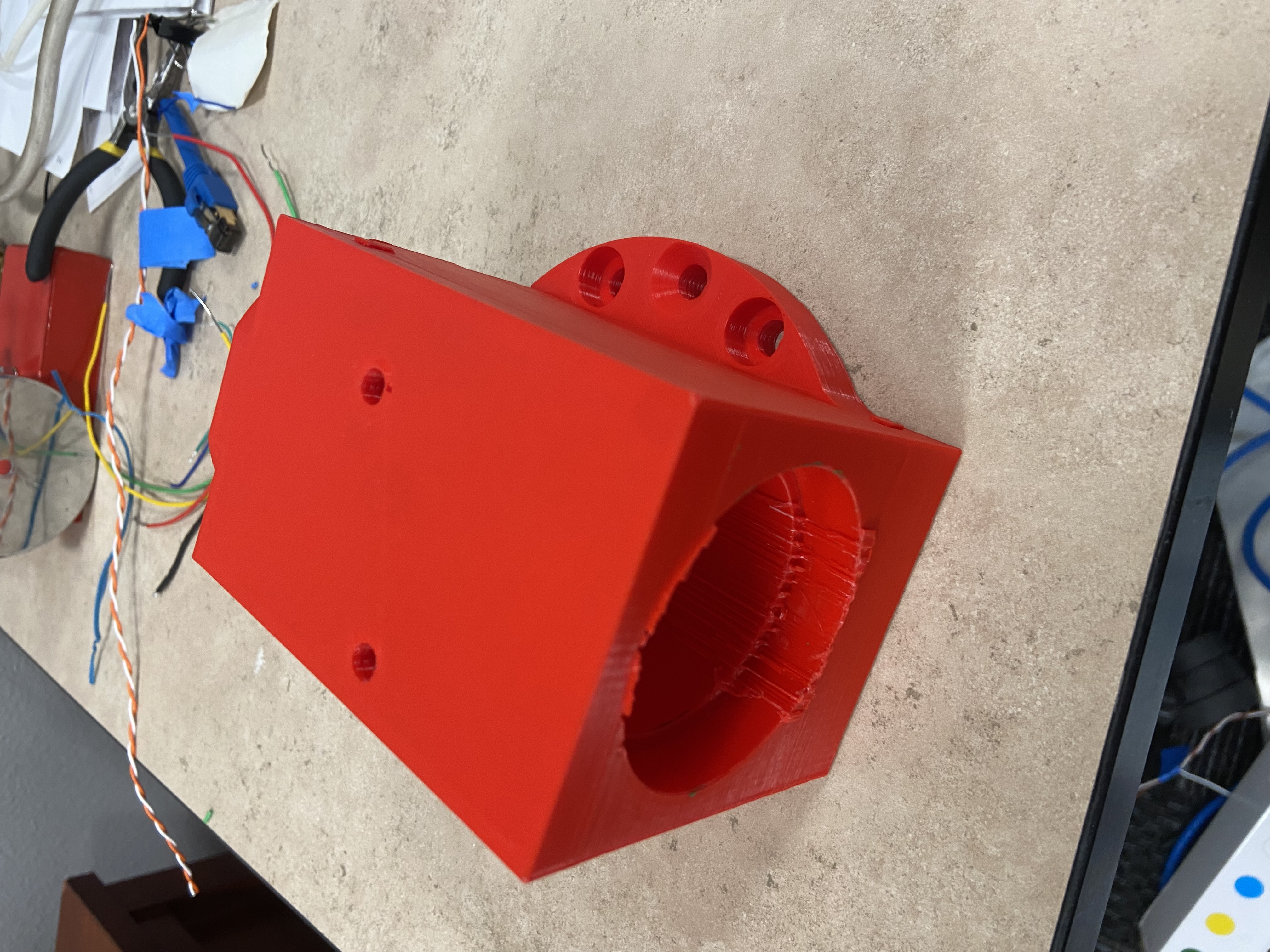 Project  Status – Manufacturing Update
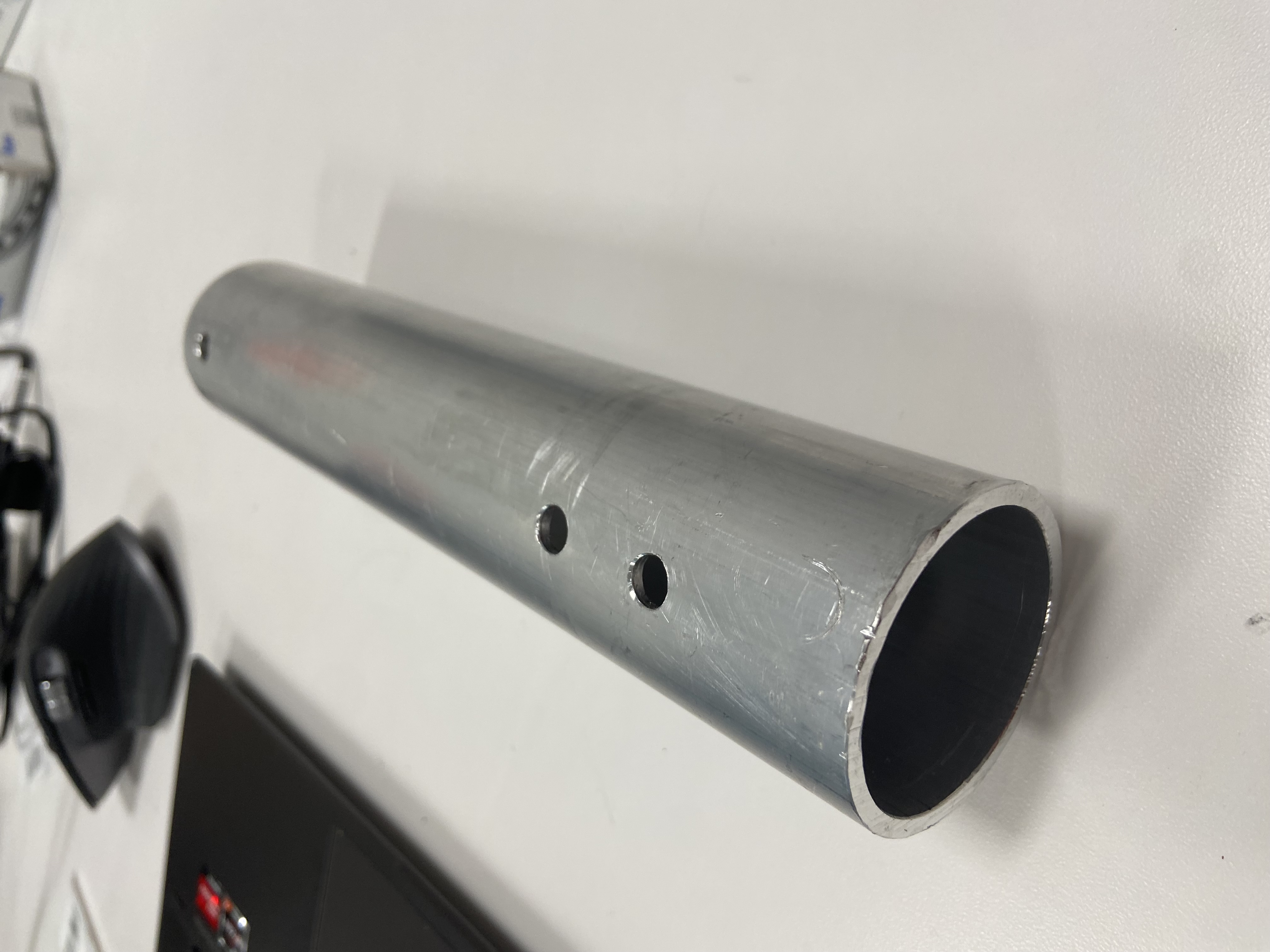 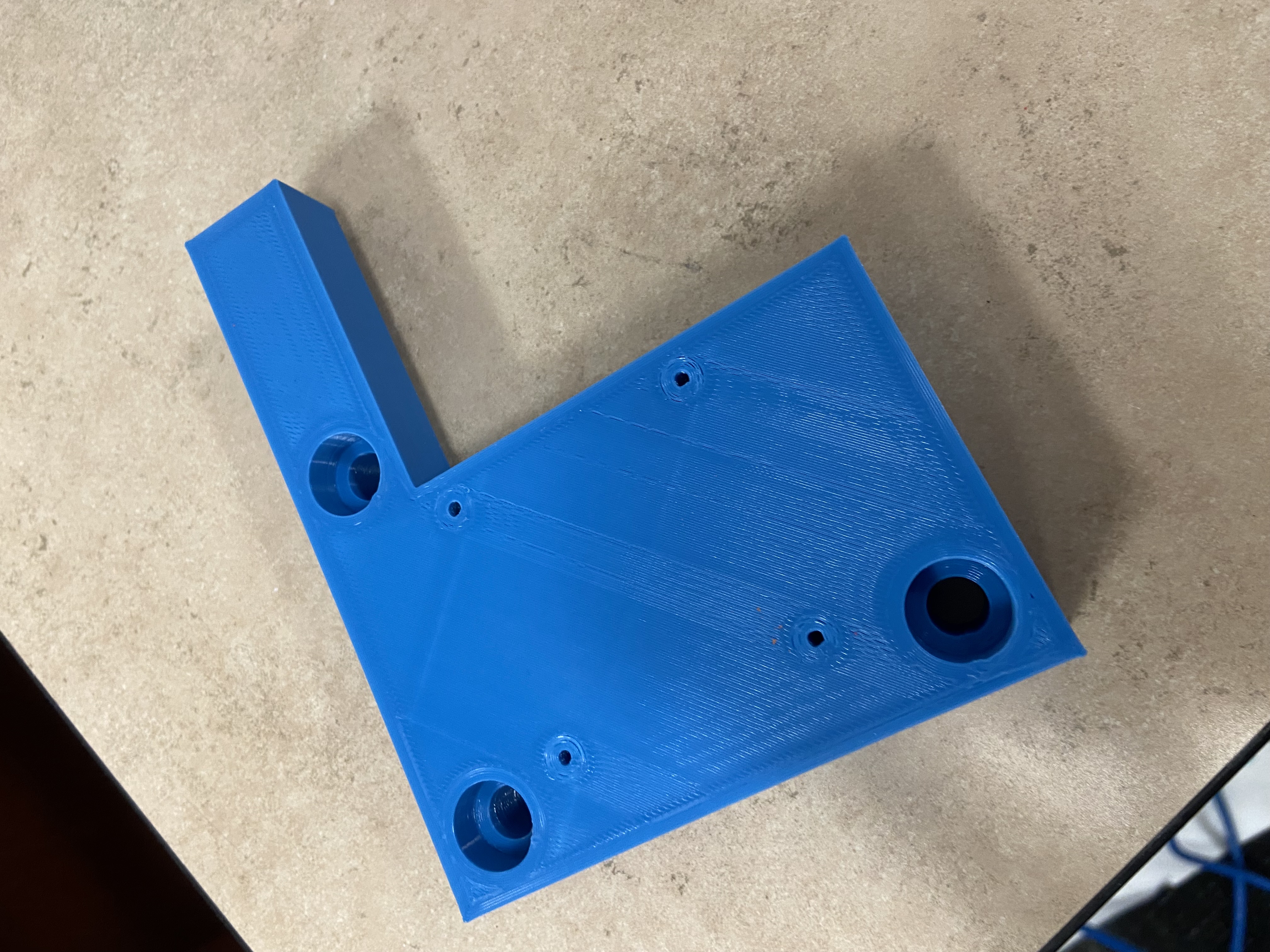 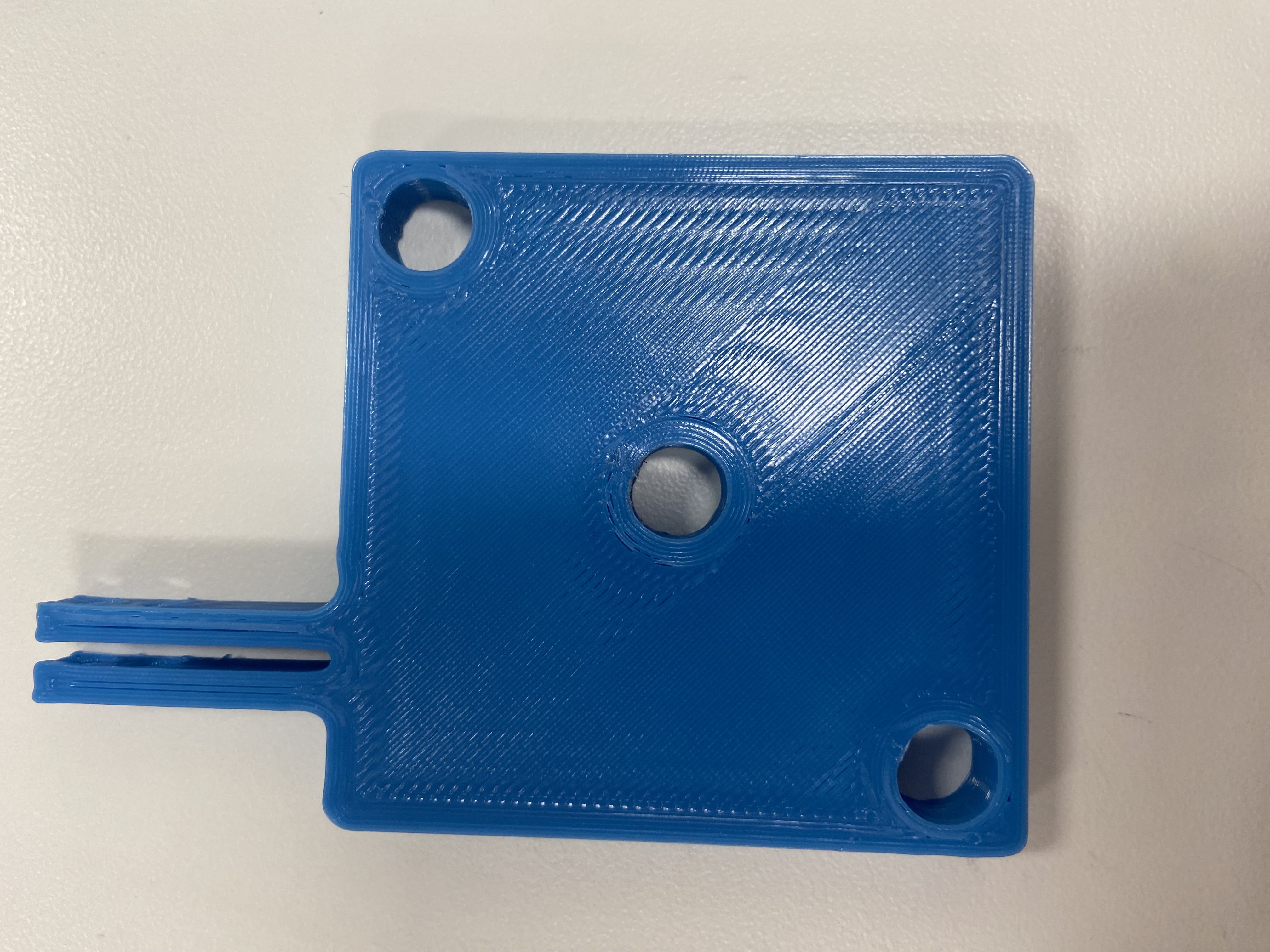 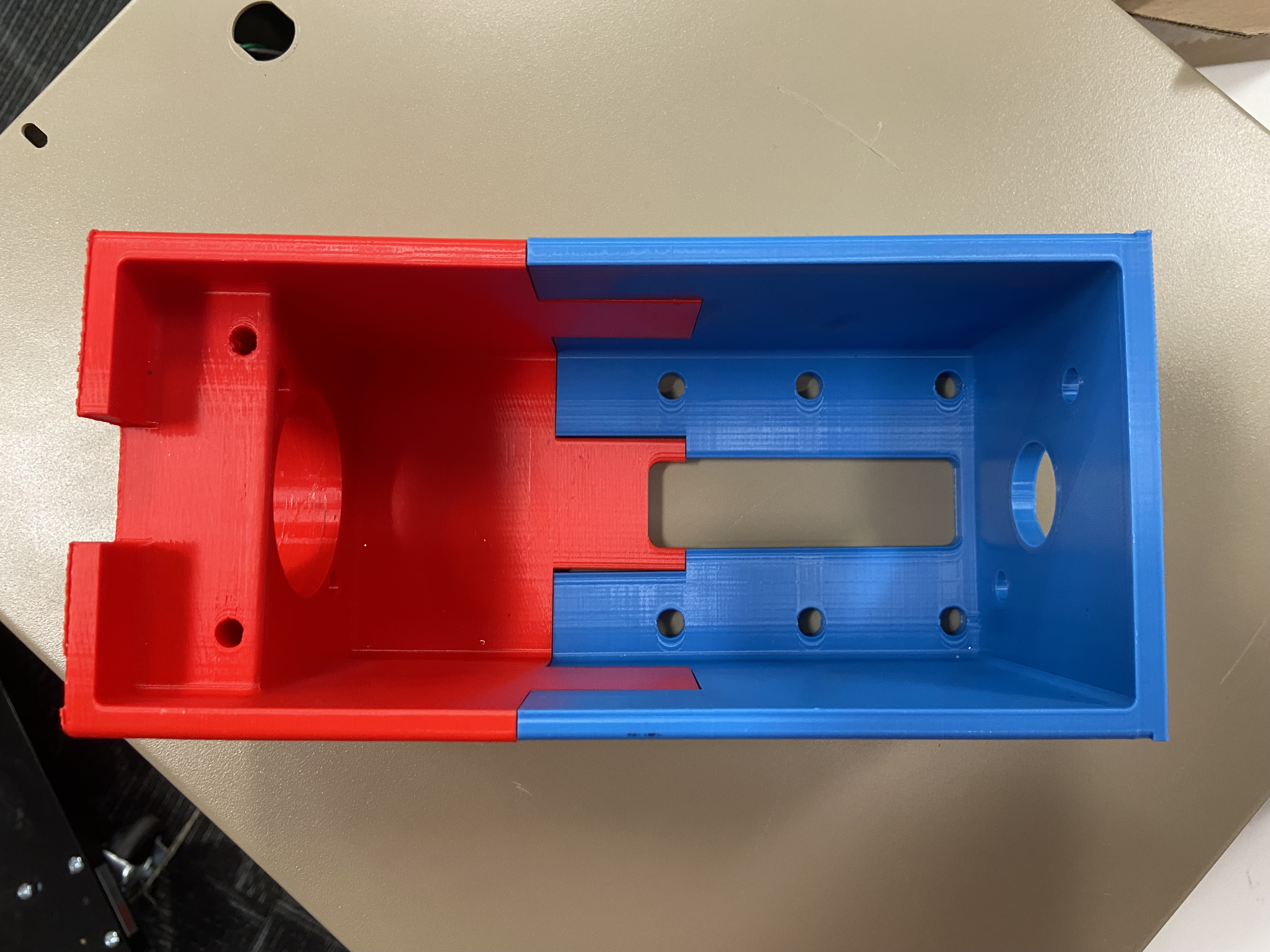 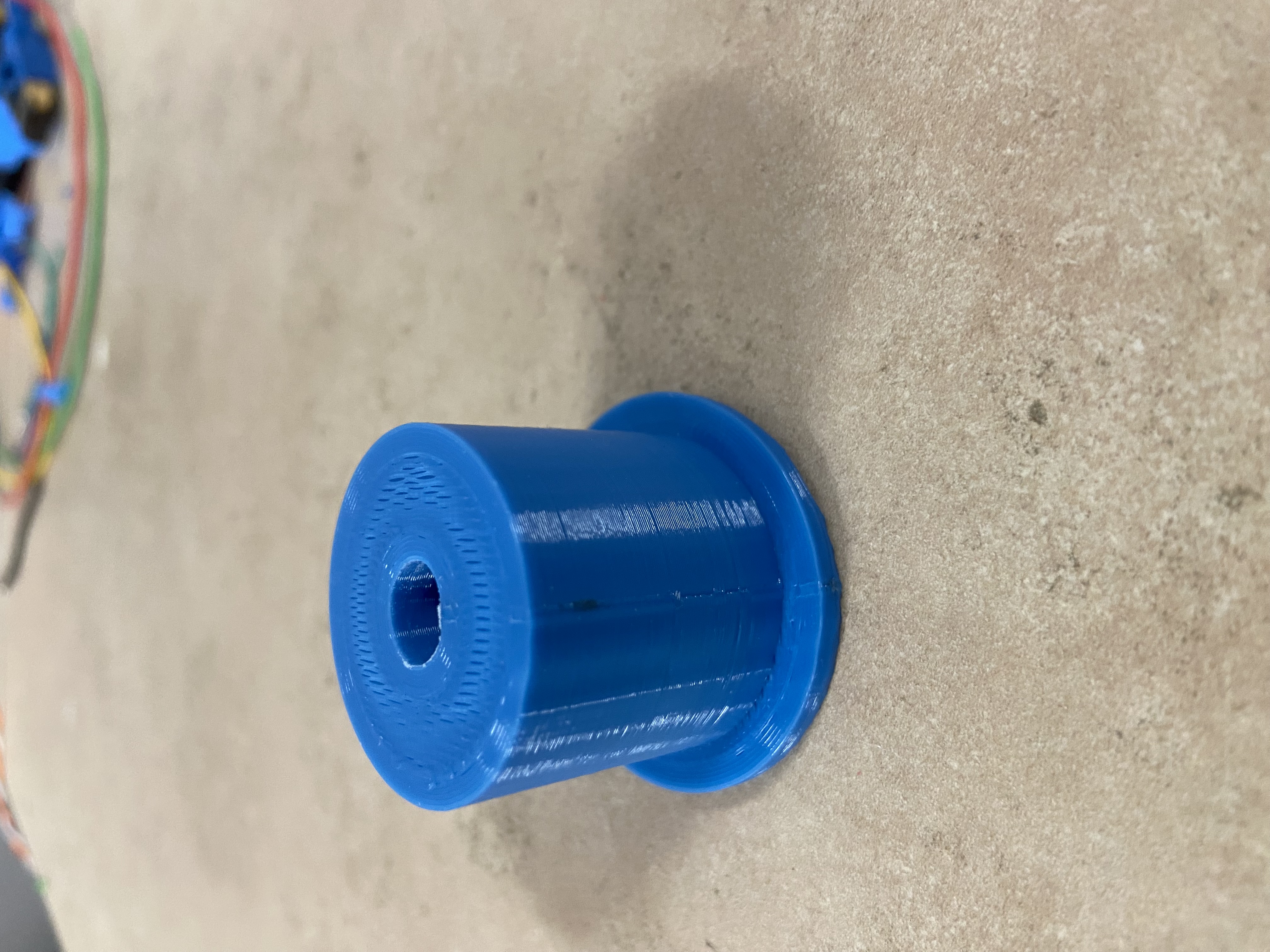 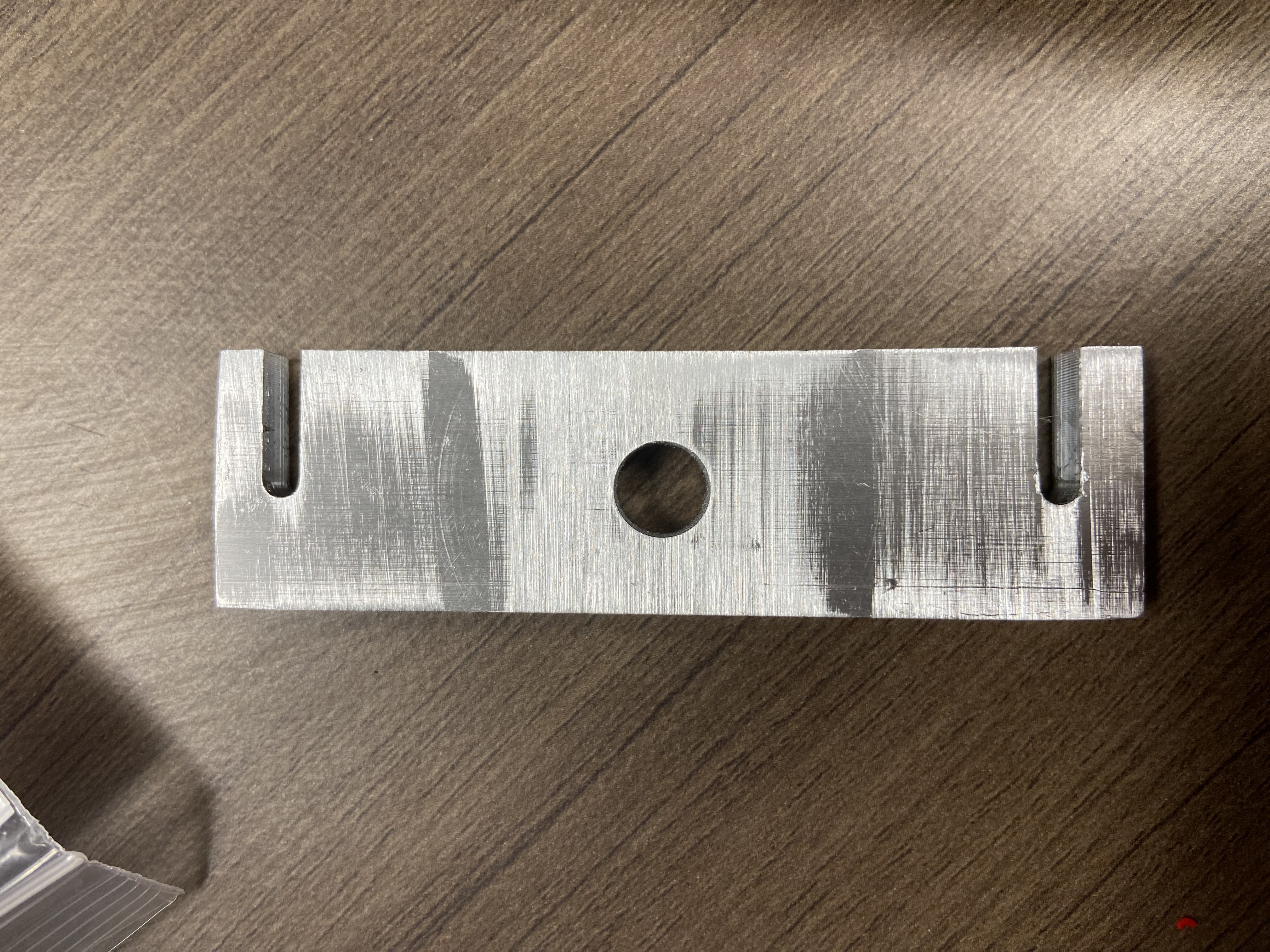 Project  Status – Manufacturing Update
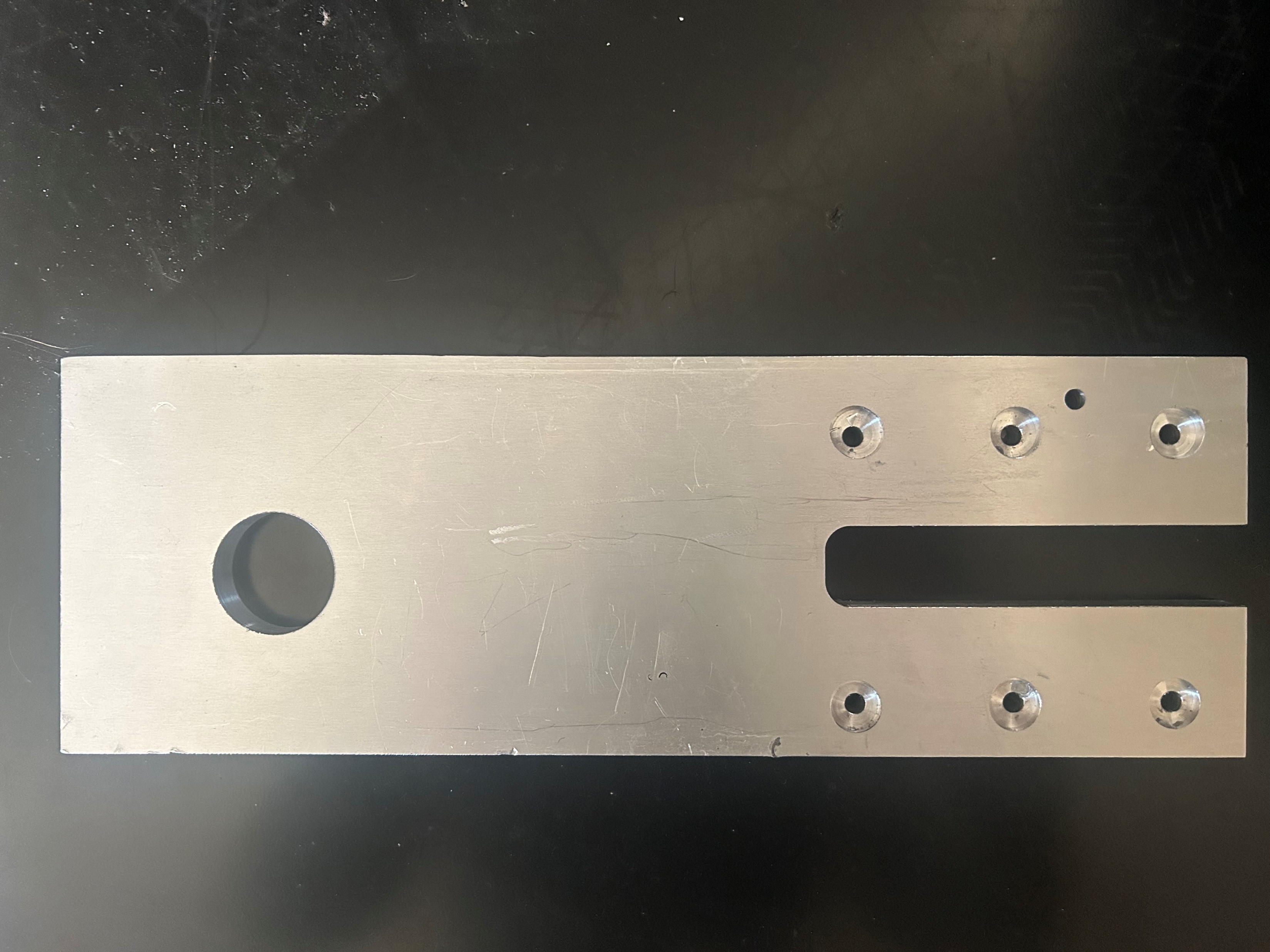 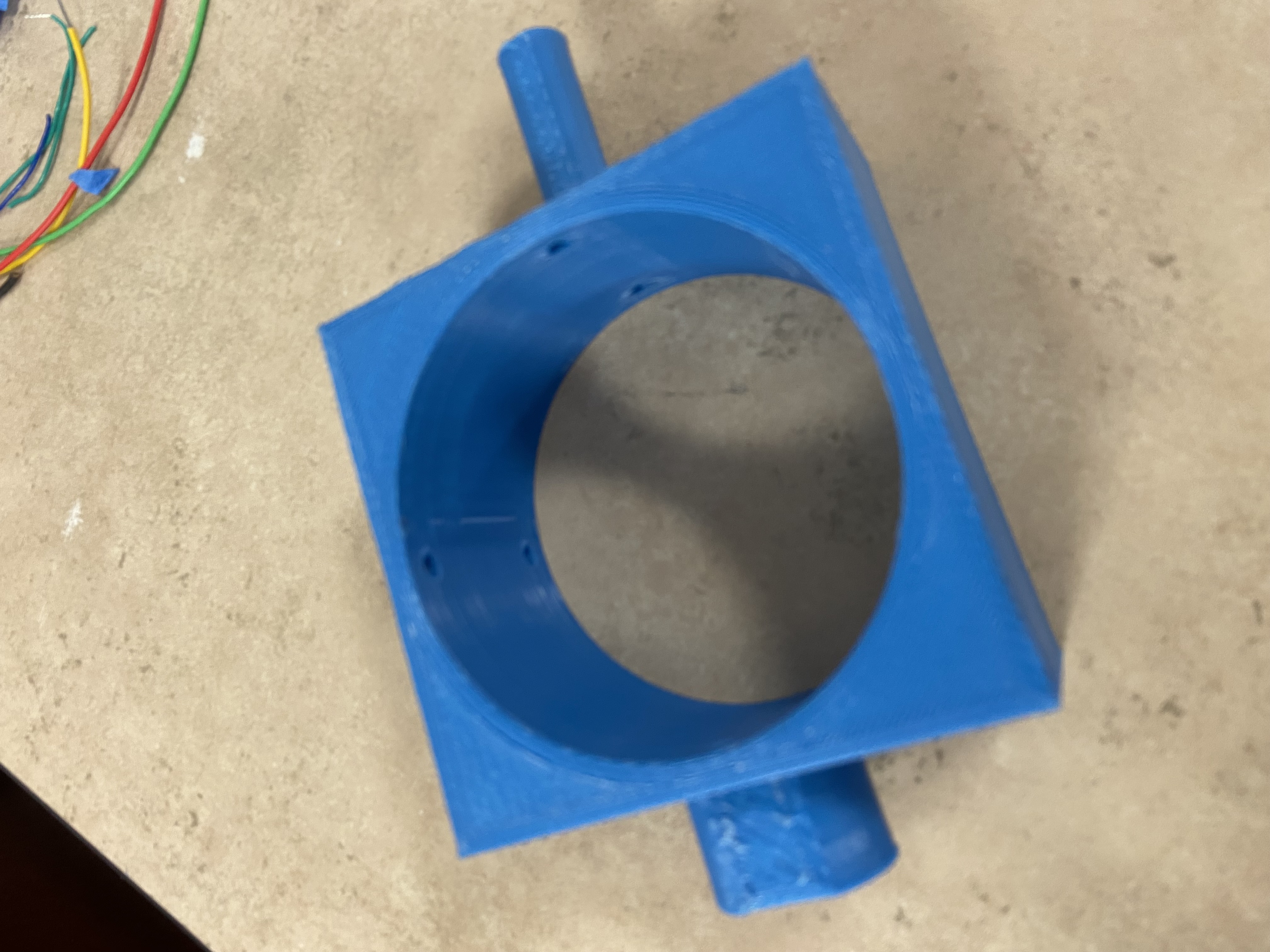 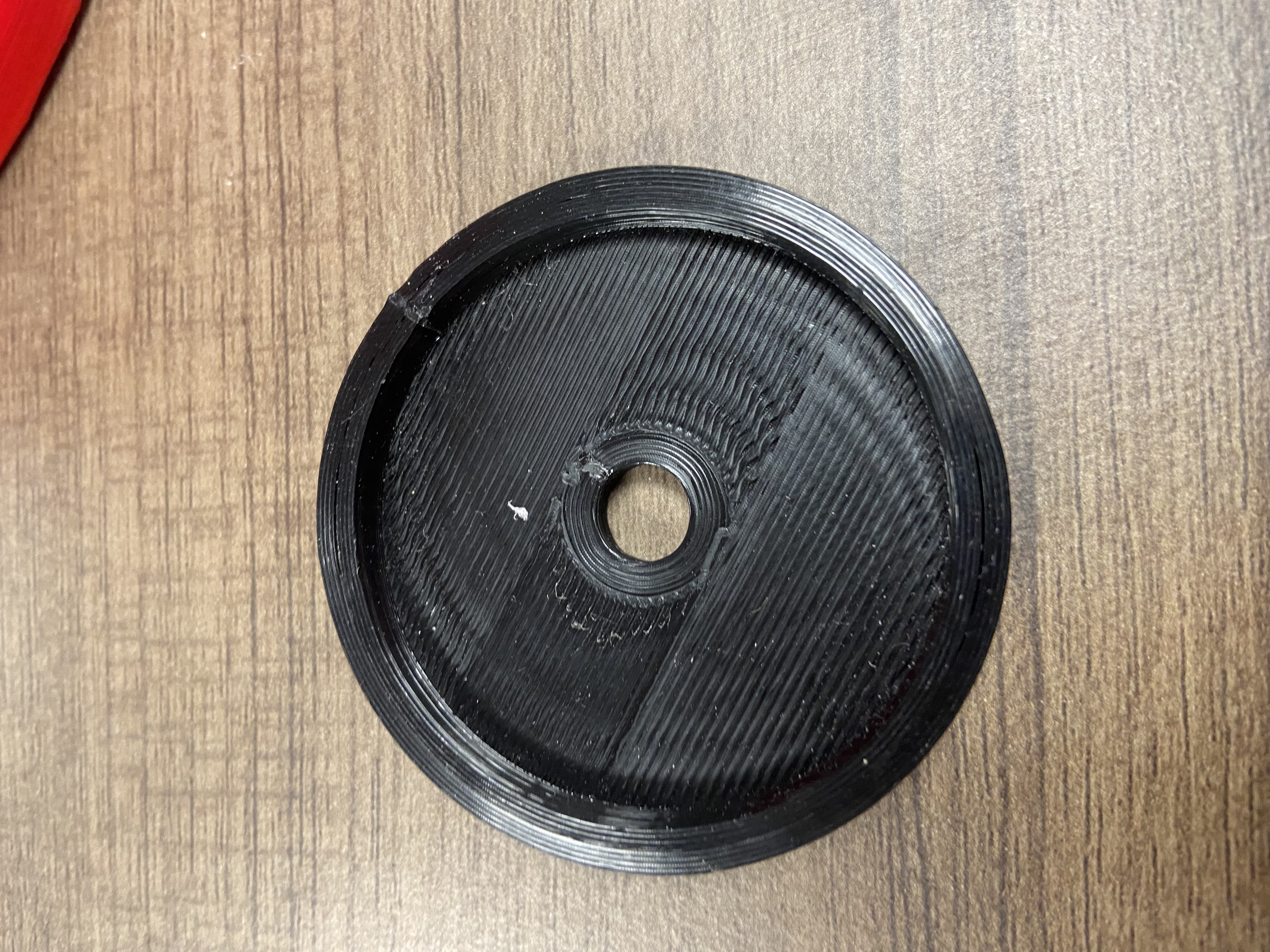 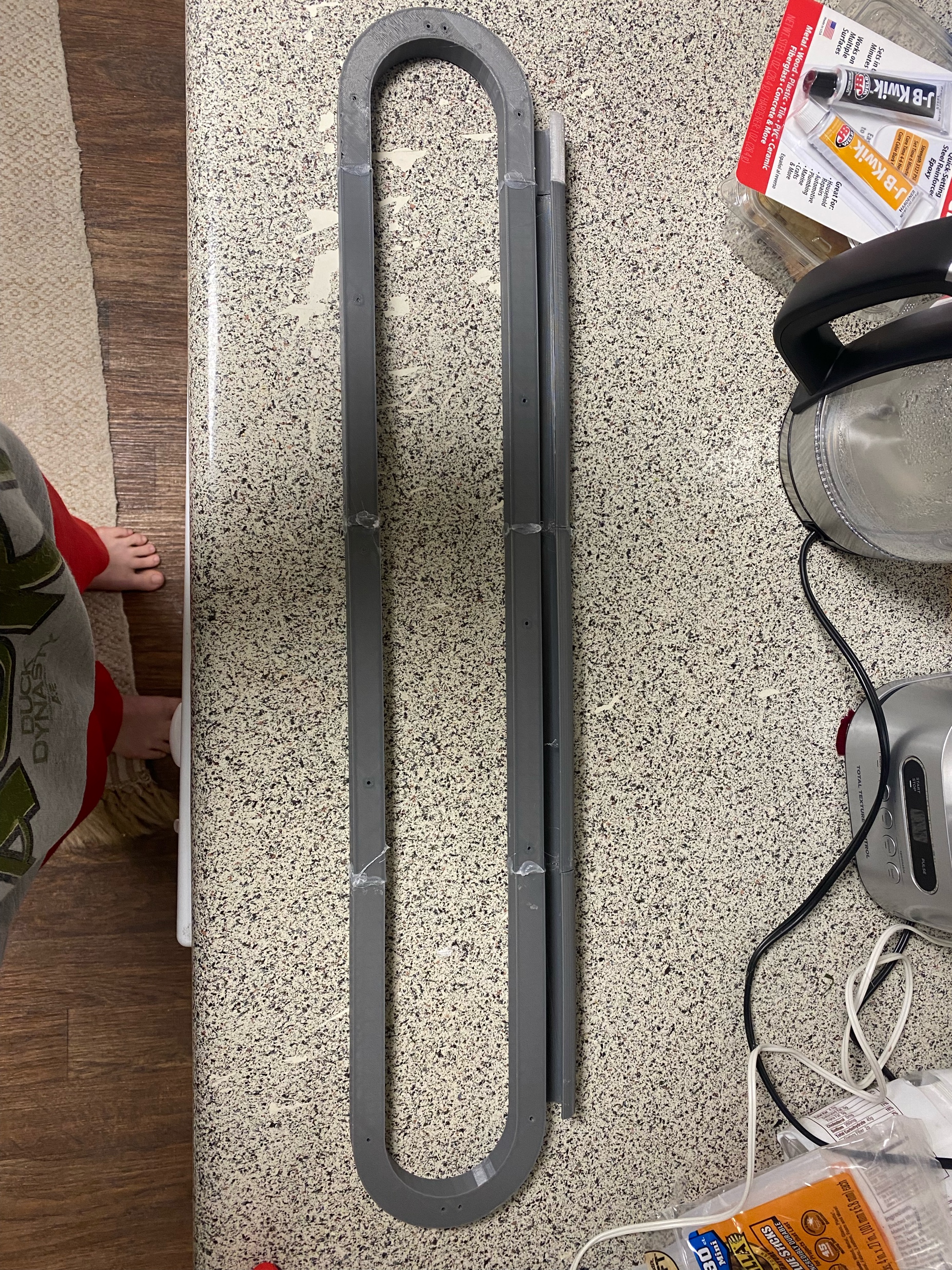 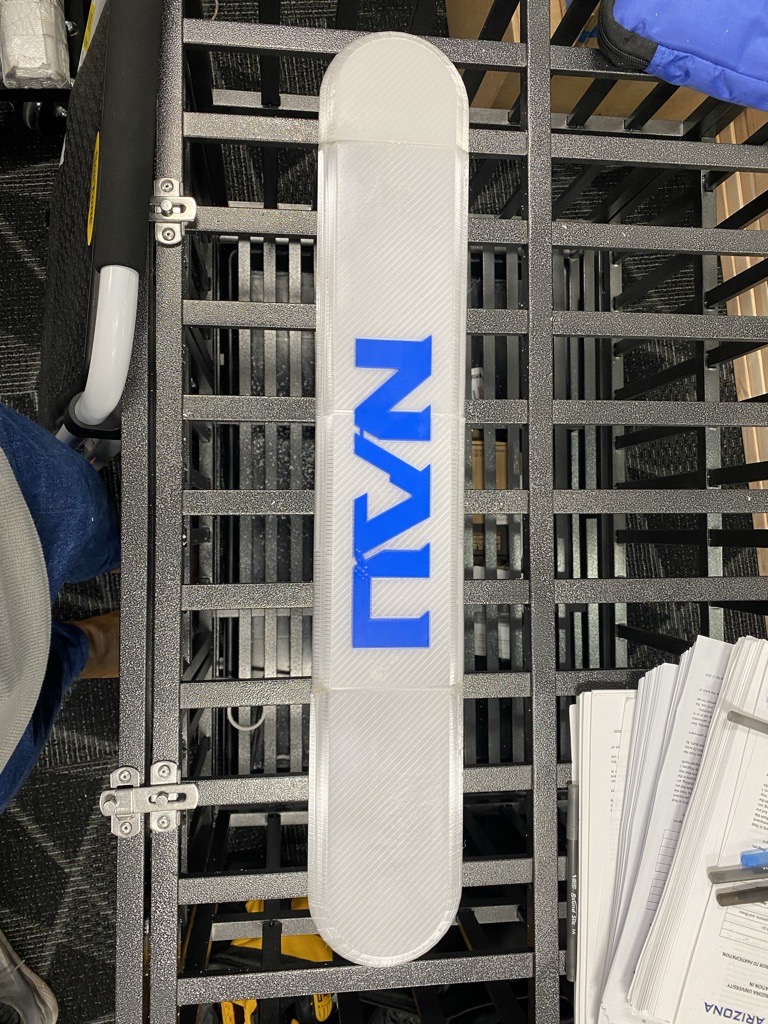 Project  Status – Manufacturing Update
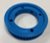 Project  Status – Manufacturing Update
Total Parts to Manufacture : 38
Total Manufacture Time: 458.5
Completed Manufacture Time: 367.5
Percent Manufacture Completion: 80%
Project  Status – Purchasing Update
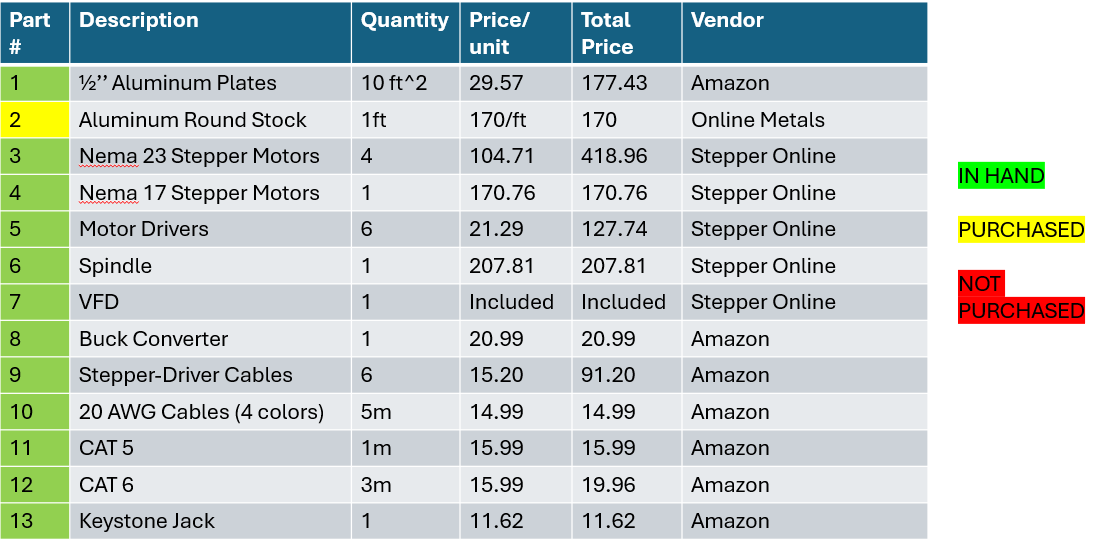 Project  Status – Purchasing Update
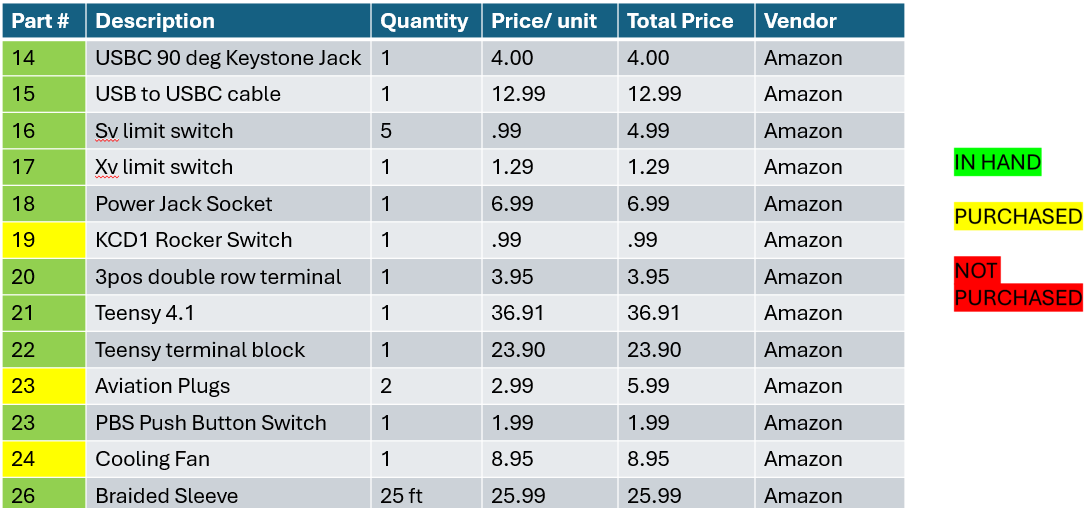 Project  Status – Purchasing Update
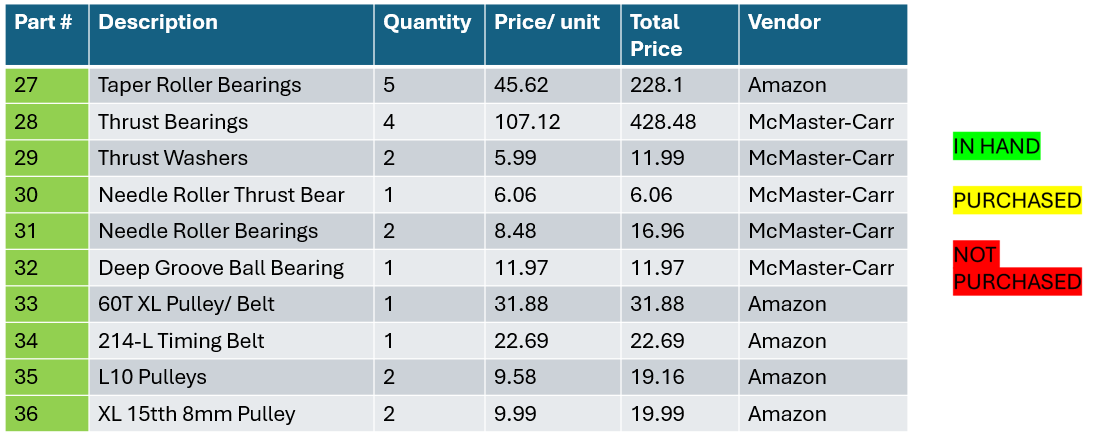 Project  Status – Purchasing Update
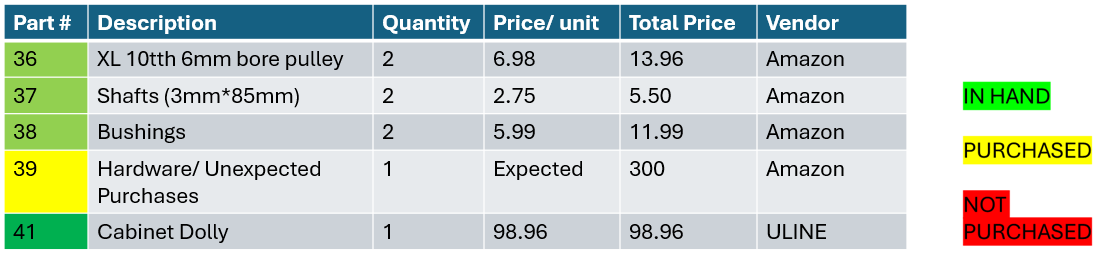 Total Parts: 41 (excluding multiples of parts)
Percent Purchased: 99%
Need To Purchase: Unforeseen Parts 
Total Spent: $4447.49
Remaining Budget: $2552.51
Purchases for Testing
In possession of:
Multimeter
Scrap Wood and Aluminum
Soldering Iron and Equipment
20 AWG Wiring
Arduino Software
Extra Electronic Components for Testing
Variable Power Supply
Total: $155.64
Risk Analysis & Mitigation Plan Joint 1
Risk Analysis & Mitigation Plan Joint 2
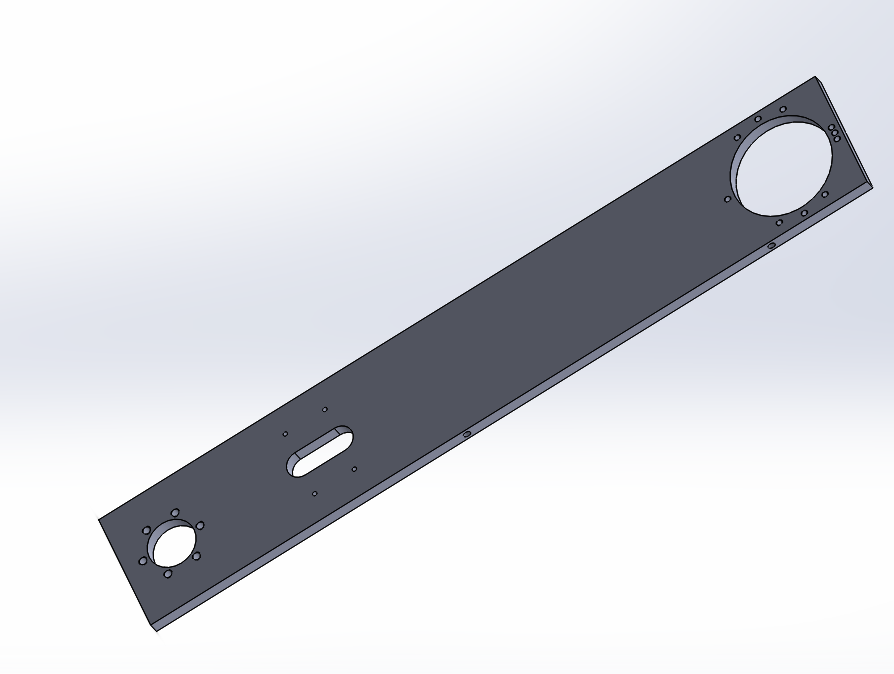 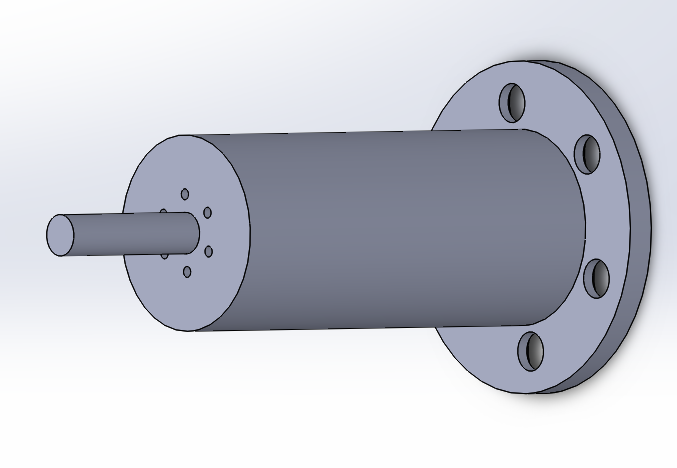 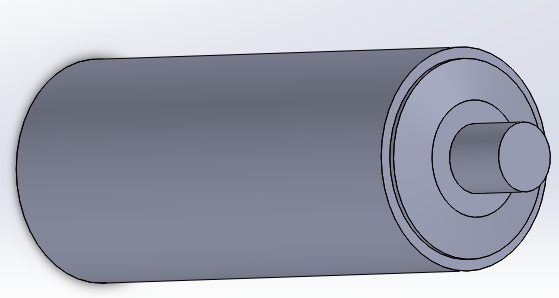 Risk Analysis & Mitigation Plan Joint 3
Risk Analysis & Mitigation Plan Joint 4
Risk Analysis & Mitigation Plan Joint 5/6
Risk Analysis & Mitigation Electrical Design
Risk Analysis & Mitigation Plan: Motors and Geared Stages
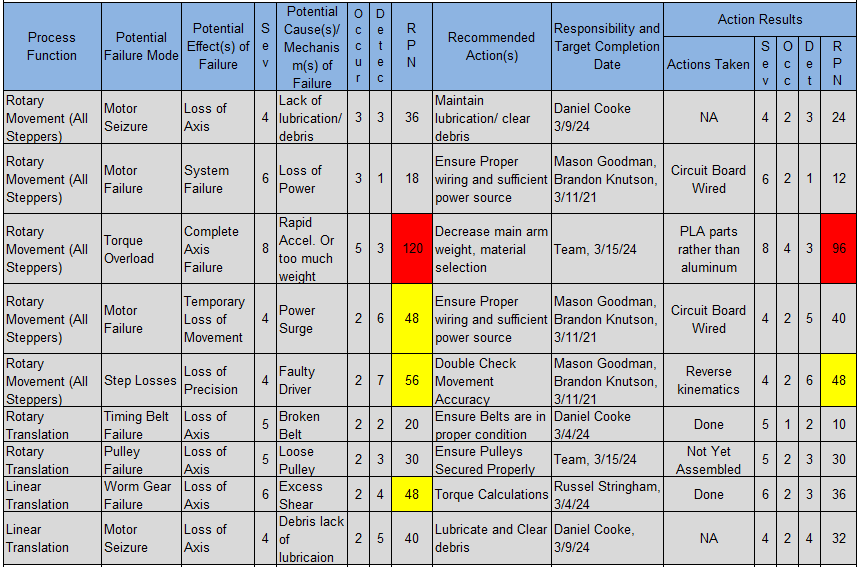 Points of Concern
Robotic Arm Weight
J2 Torque Output
Power Balance

Mitigation Strategies
FEA Analysis to determine material selection
Shaving weight on large aluminum parts
Surge Protector
Critical Design Element  1Joint 1 Bearing Alternative to Slewing Drive
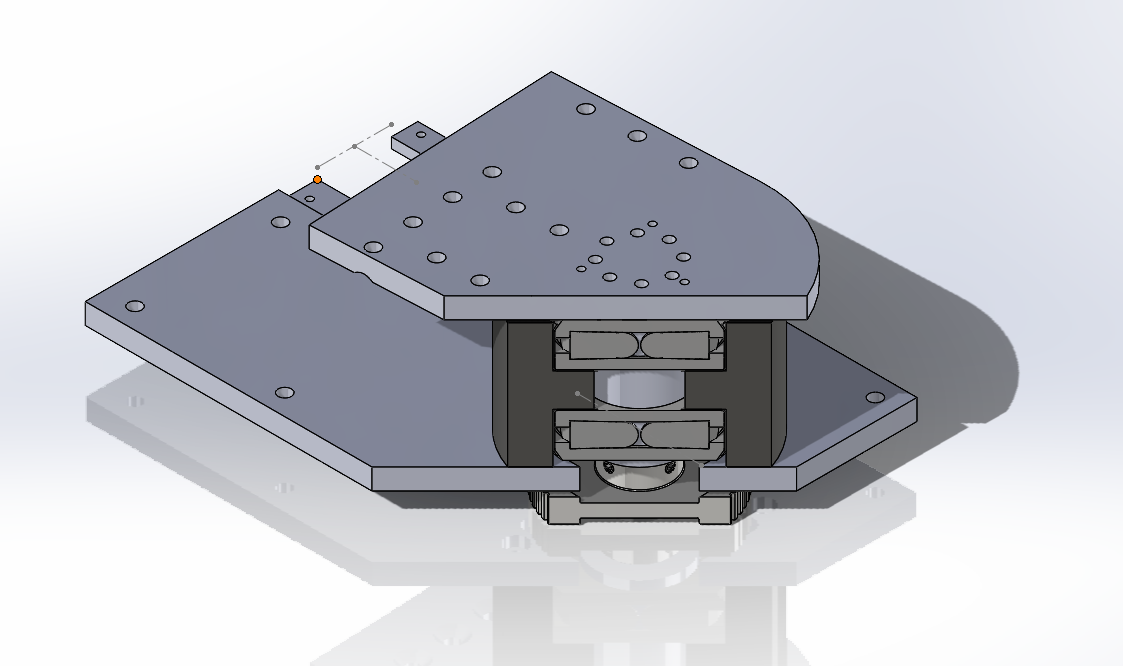 Beginning of Project team was unsure of load case for Joint 1
Found possible solution using a Slewing drive
Accurate, Robust, High Gear Gears
However
Expensive, Heavy, and Long Lead times
Alternative Needed
Inspiration from Annin Robotics Design and Professor Willy
Use of two tapered roller thrust bearings and a lipped housing compartment
Accuracy improves with separation distance of bearings
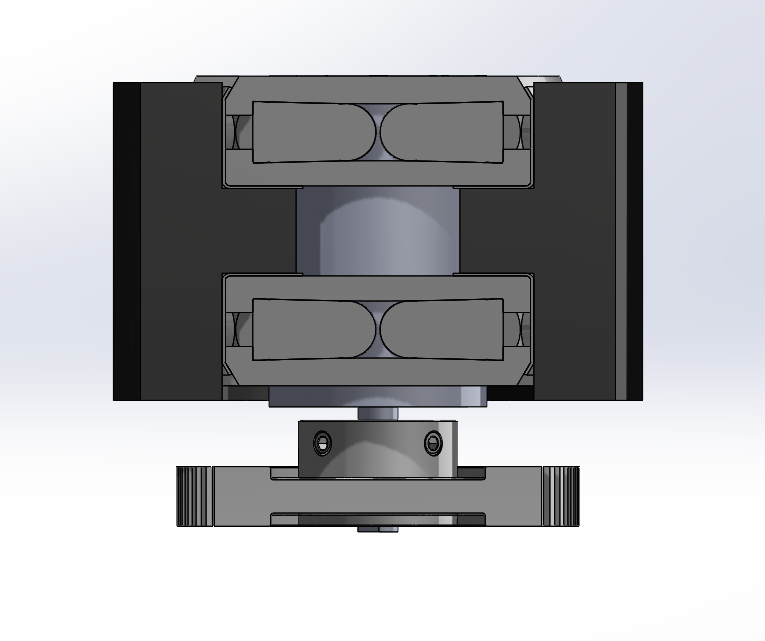 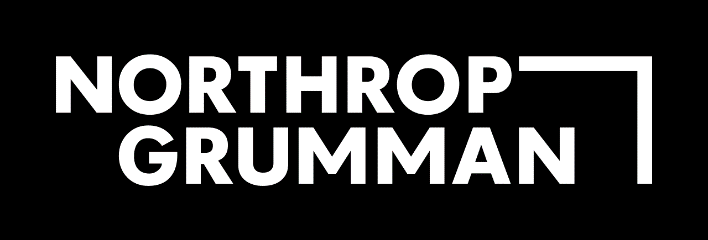 Critical Design Element  2Joint 2: Alternative Motor for Arm Movement
New Design
Nema 23 100:1 Gearbox Ratio
Old Design
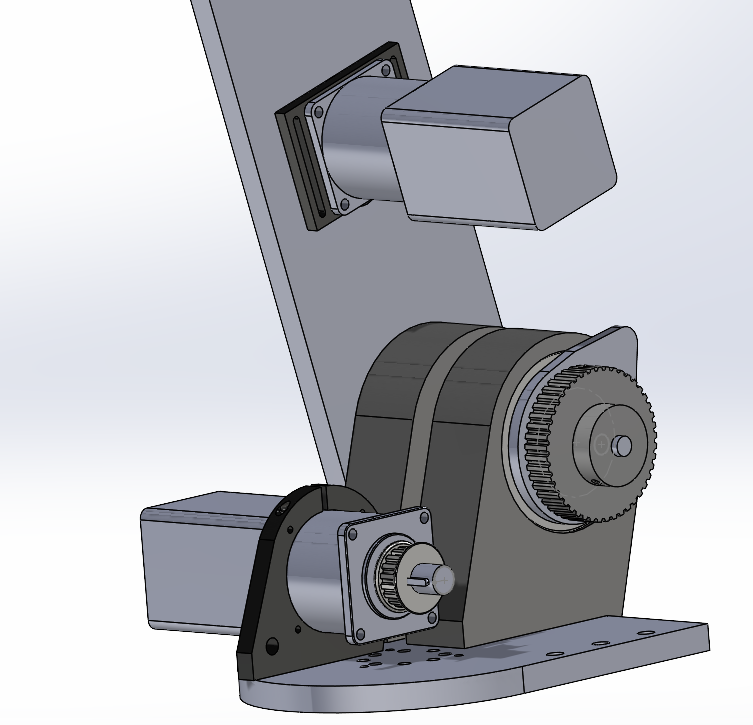 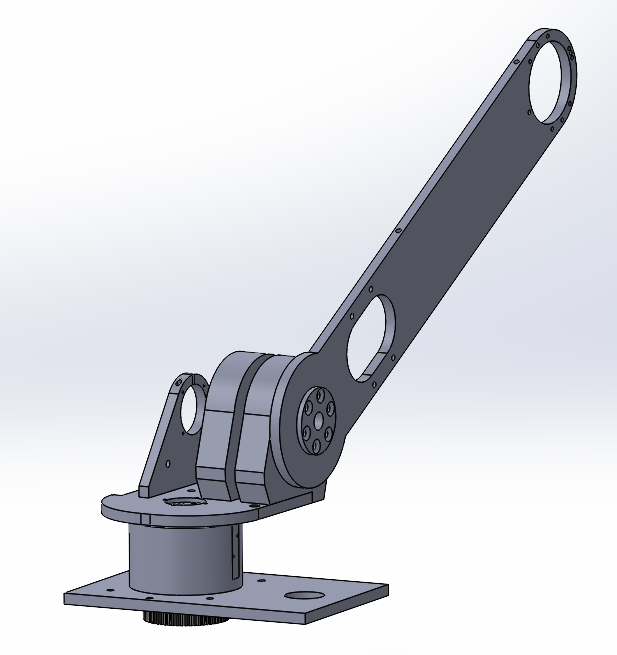 Nema 23 50:1 Gearbox Ratio
Addition of gear system
Critical Design Element  3 Reduction in J5 End Effector Weight
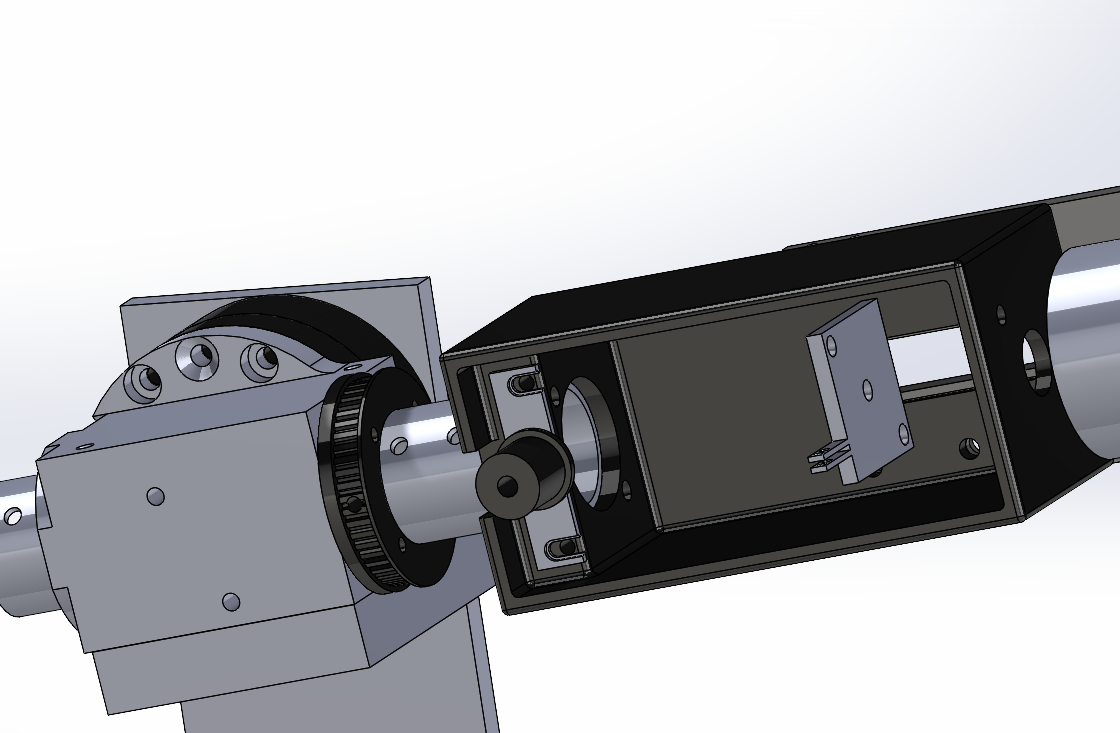 Joint Five refers to the robot arm's "wrist" motion
Adding a direct line motor to the Joint 5 would exceed carrying capacity
Again, taking inspiration for Annin Robotics AR4 design and Robot arms such as Comau's NM series
We pushed the Motor for Joint 5 behind joint 3 and 4
Used a linear actuator with a carriage attached to a XL belt 
XL Belt was on two pullies one and tensioning idle other rotated the J6 Housing for the Spindle.
Critical  Design  Element  1: Verification ResultsJoint 1 Bearing Alternative to Slewing Drive
Bearing Radial and Axial Load far exceeded Requirements
3D Printer Structure meet Load Requirements
Same can be said for the spindle
All components exceeded a FOS of 10 with a load case of 250lbs
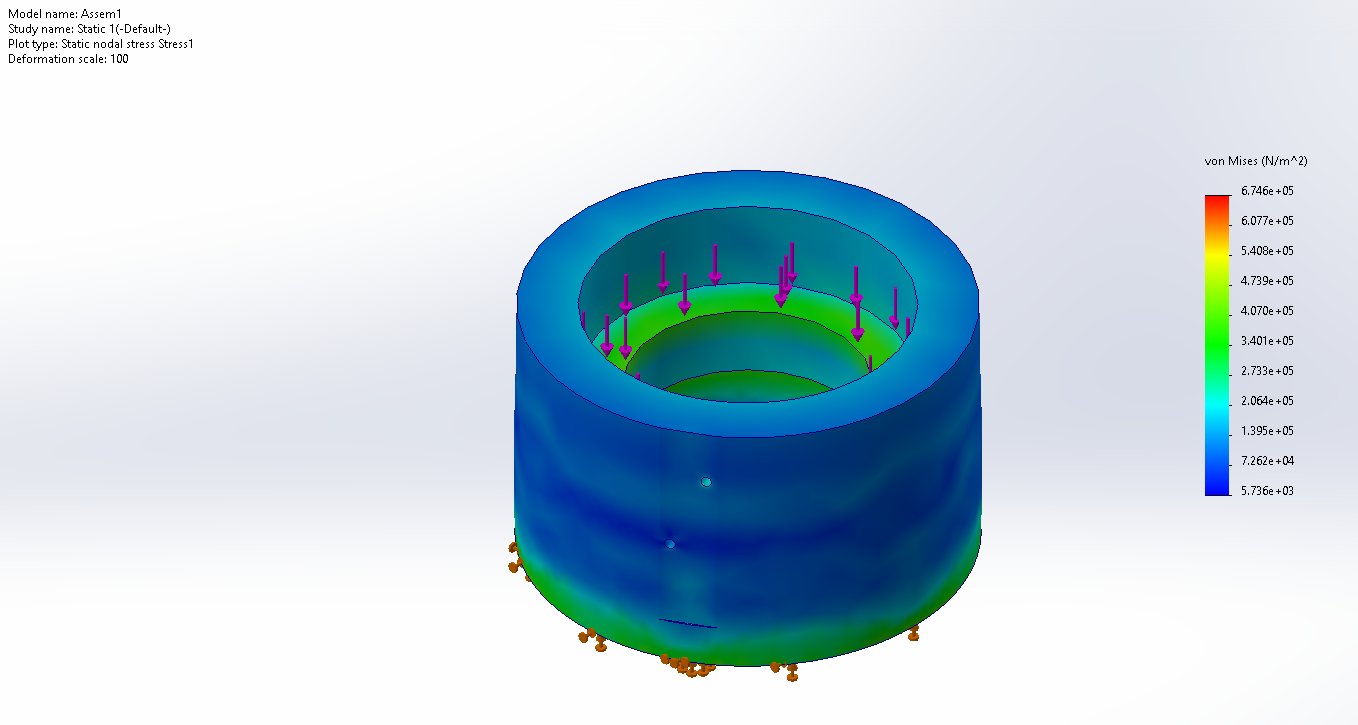 Critical Design Element 2: Verification ResultJoint 2: Alternative Motor for Arm Movement
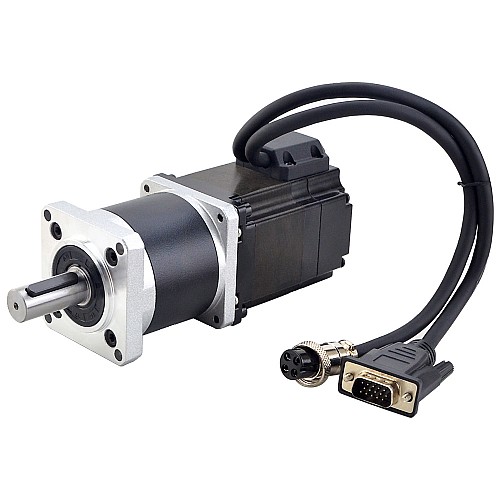 Motor Choice
Critical  Design  Element  3: Verification ResultsReduction in J5 End Effector Weight
Motor Weight = 1.4 Pounds

J5 Housing Weight
671 Grams PLA Version
1451 Grams Aluminum Version
1.72 lbs Difference

Total Weight Savings = 3.12 Lbs
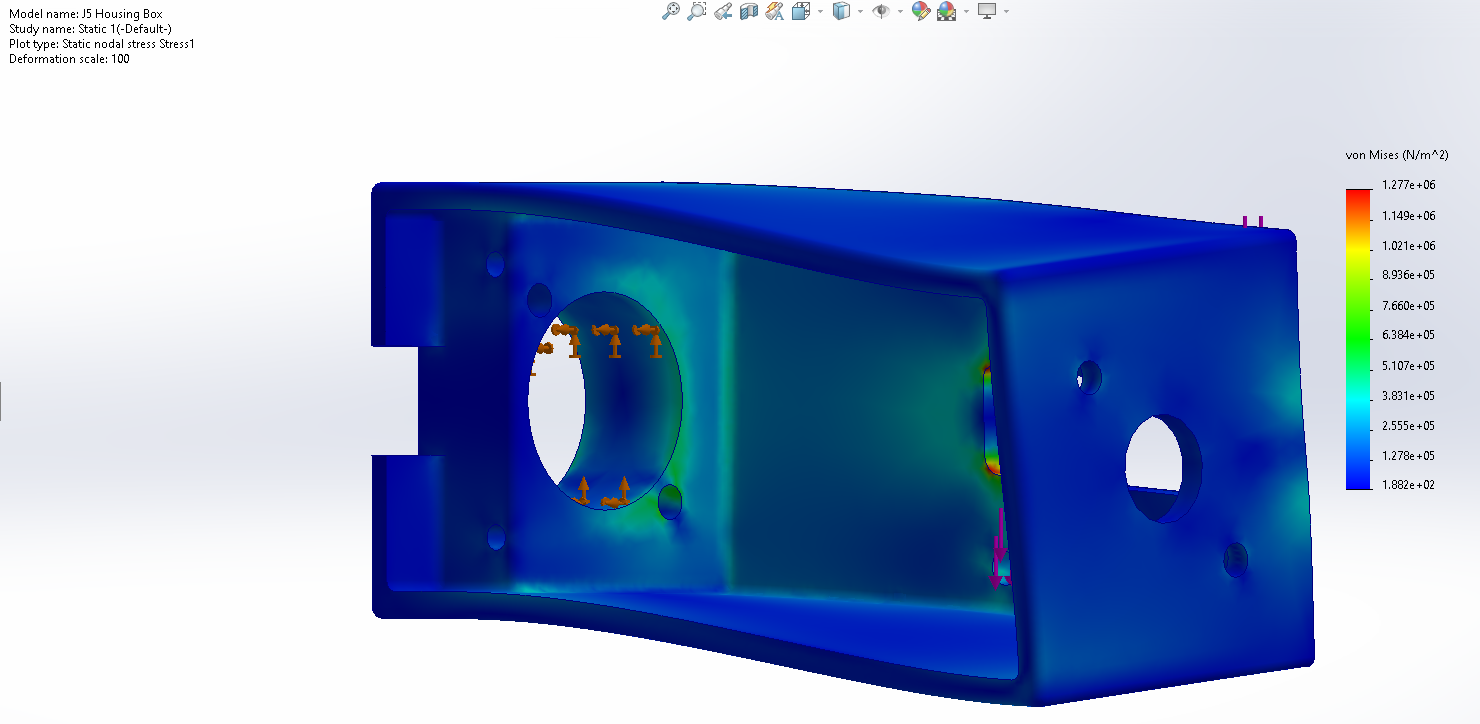 Summary and Review of Action  Items
text
Questions?
Works Cited
Slide 1 Images
https://www.anninrobotics.com/